Министерство образования Республики МордовияПортфолио Сидоровой Олеси Вячеславовны, музыкального руководителя        МАДОУ «Детский сад № 36» г.о. Саранск
Дата  рождения:19.03.2000
Профессиональное образование: среднее специальное,    МГУ им. Огарёва
Специальность: «Народное художественное творчество (по видам)».
Квалификация: руководитель творческого коллектива, преподаватель.
Диплом: № 101318 0452882
Дата выдачи: 02. 07. 2019
Общий трудовой стаж: 5 лет
Стаж педагогической работы (по специальности): 4
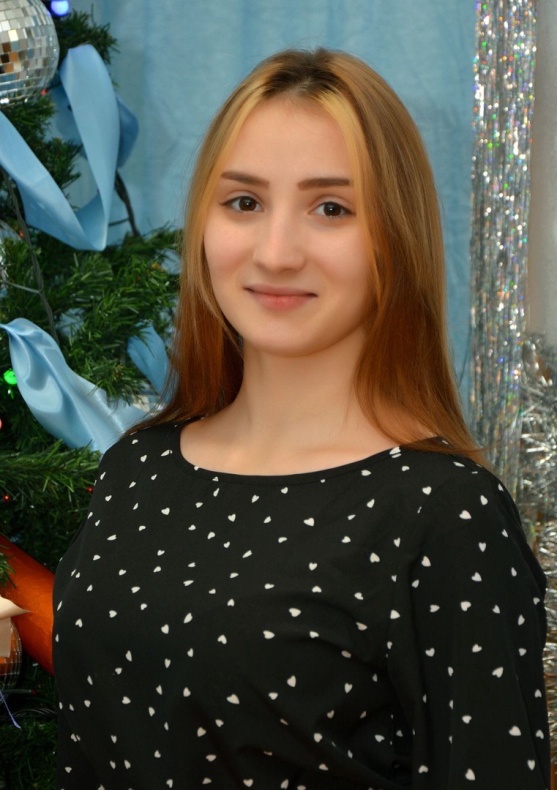 Представление инновационного педагогического опыта  
на сайте https://ds36sar.schoolrm.ru/
Музыкально - ритмическая деятельность, как средство развития творческих способностей дошкольников
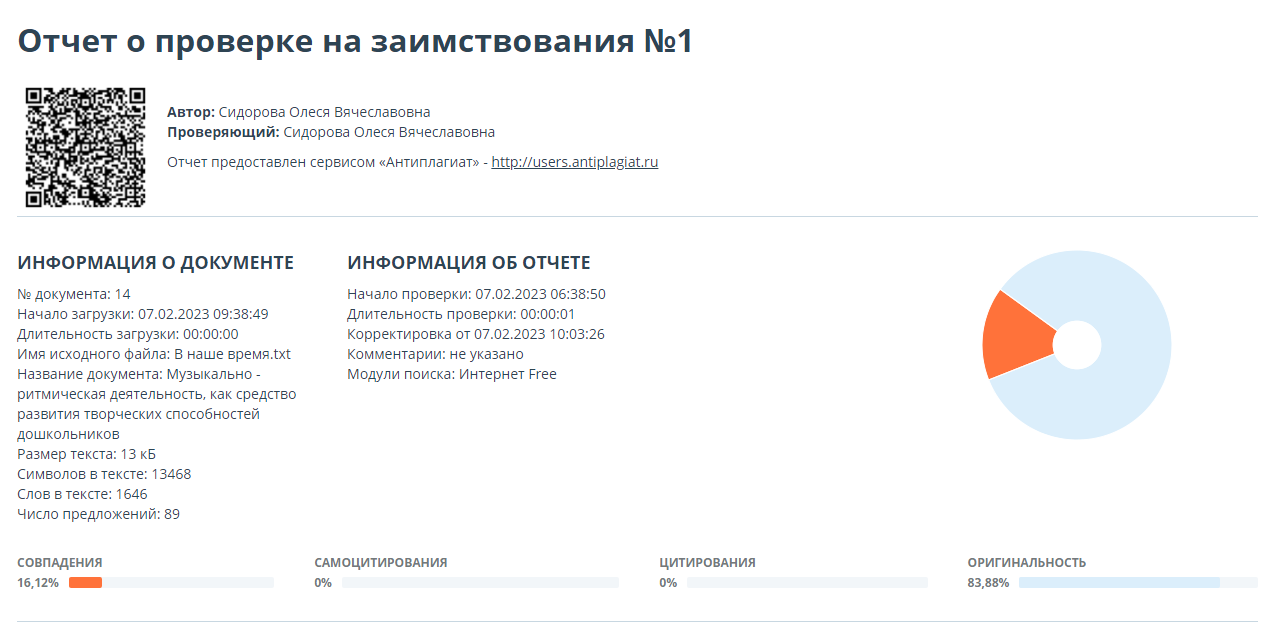 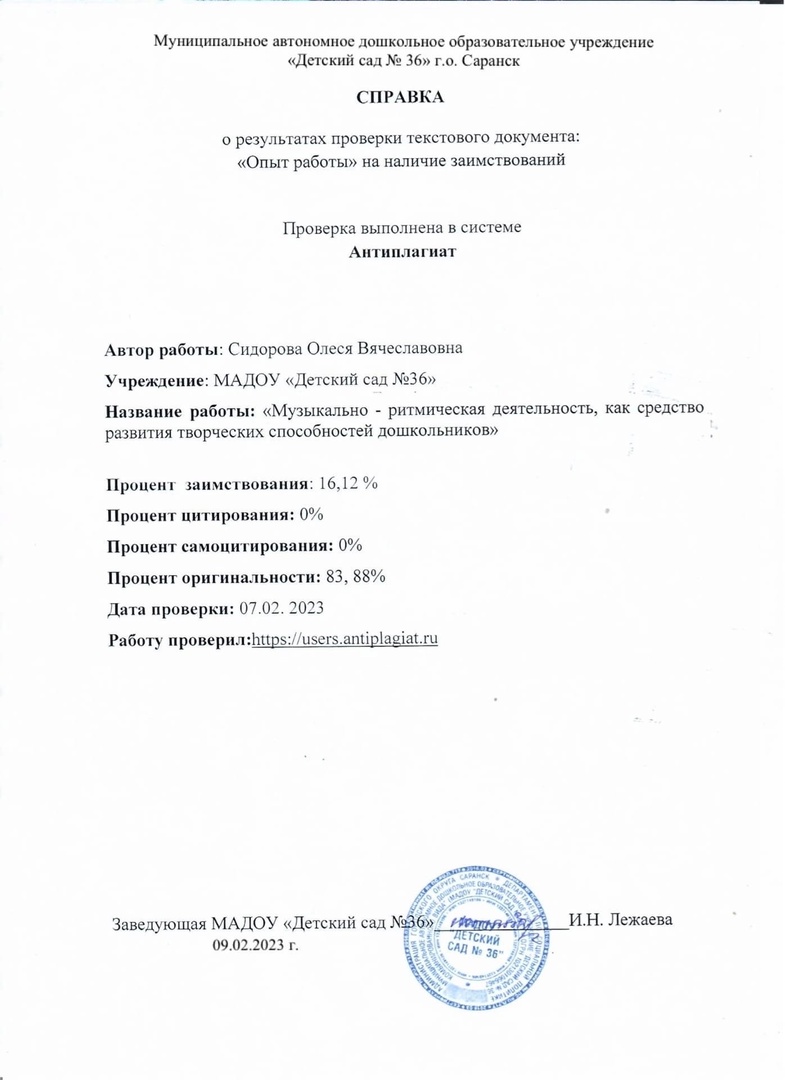 1. Наличие авторских программ, методических пособий
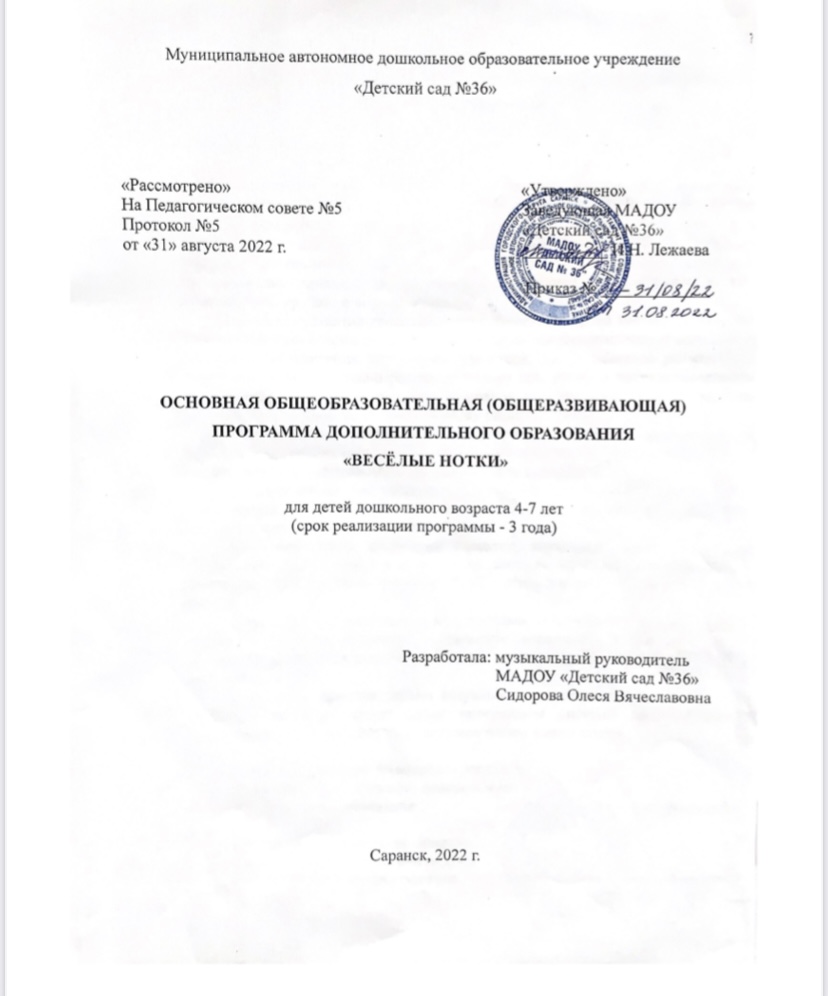 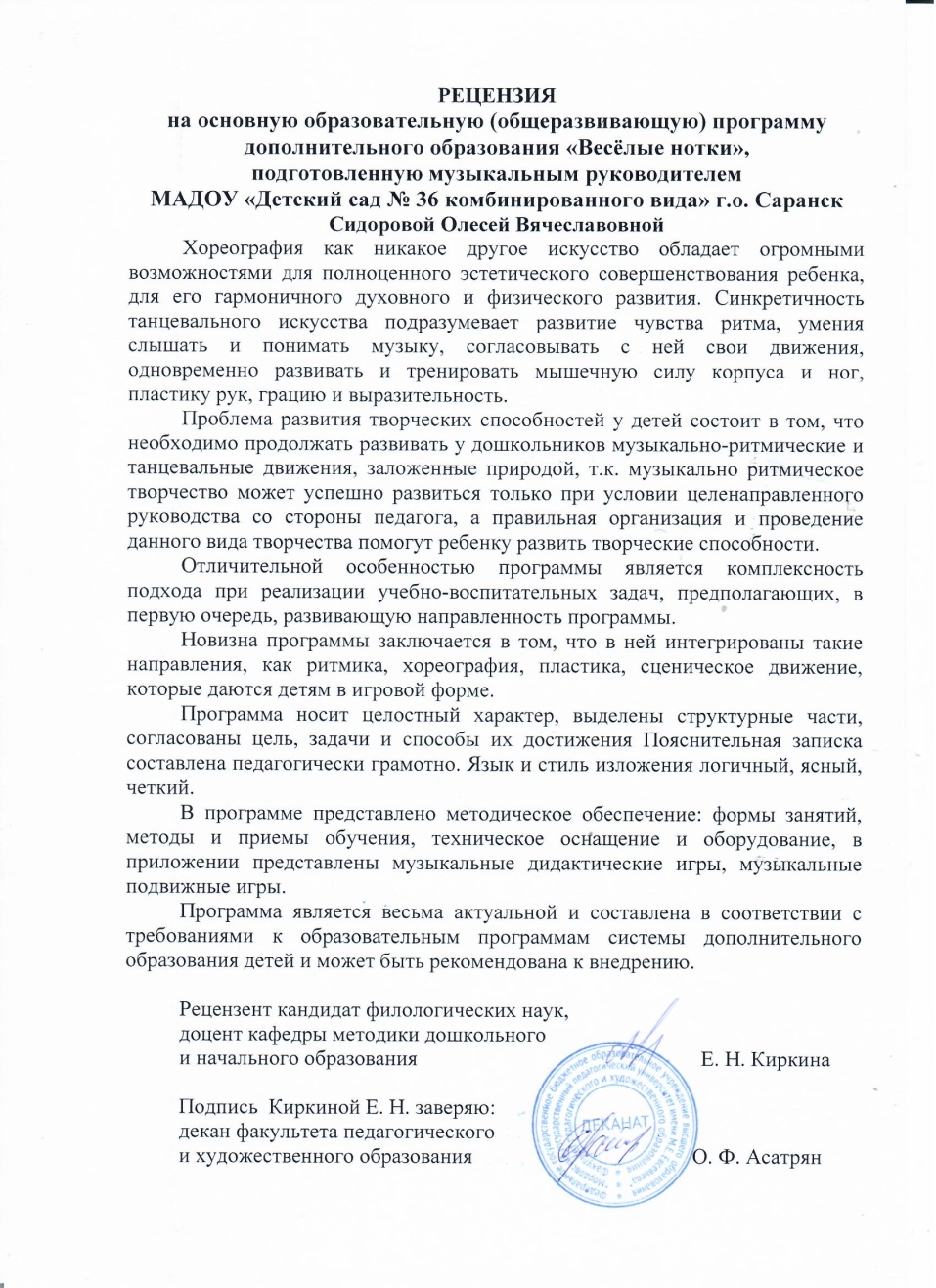 2. Организация партнёрского взаимодействия с родителями для решения воспитательных и образовательных задач
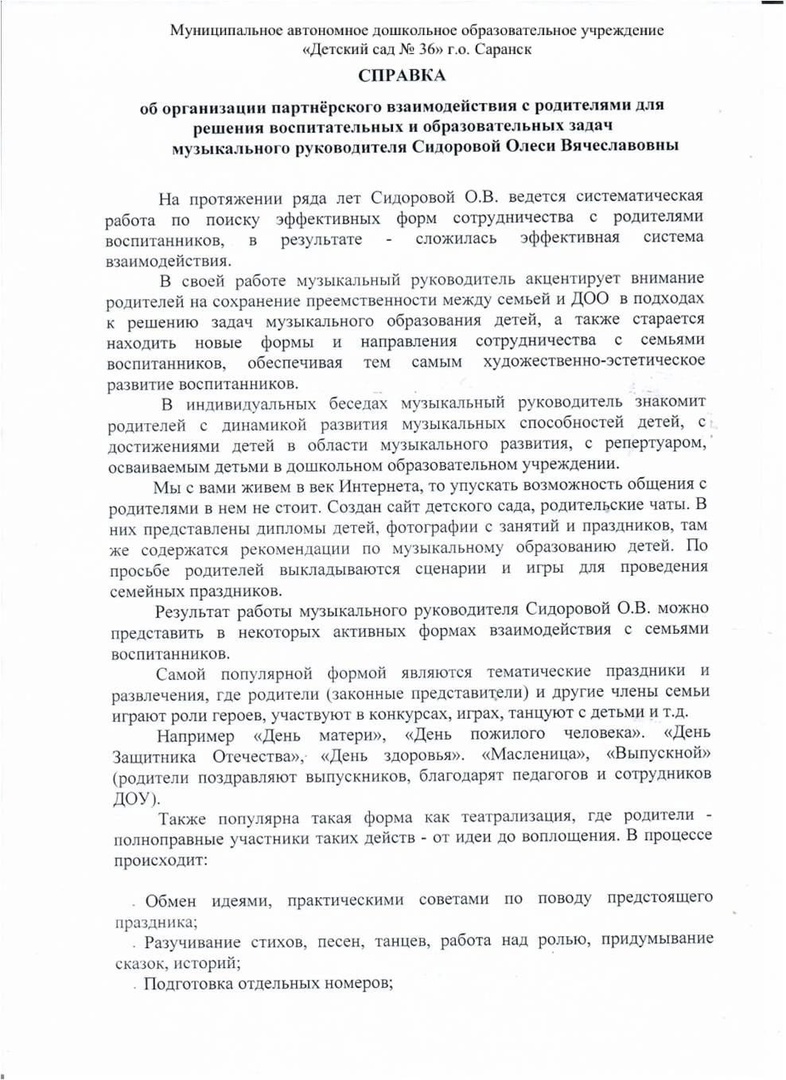 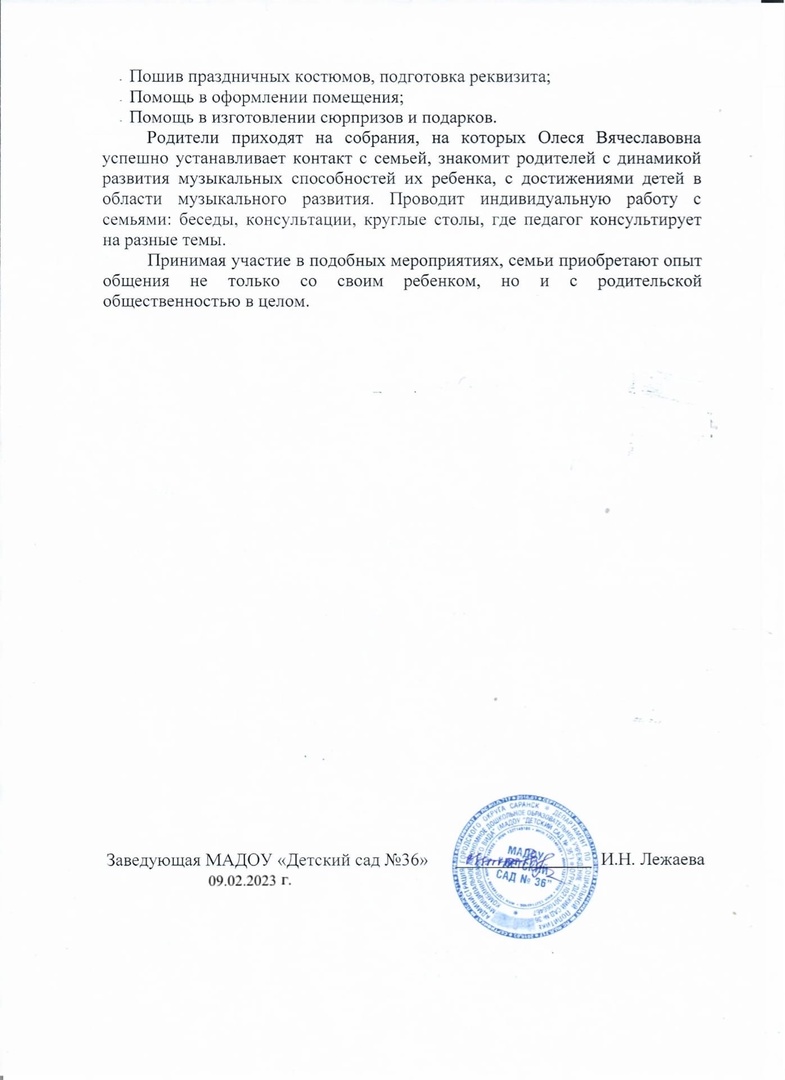 3. Участие в инновационной (экспериментальной) деятельности
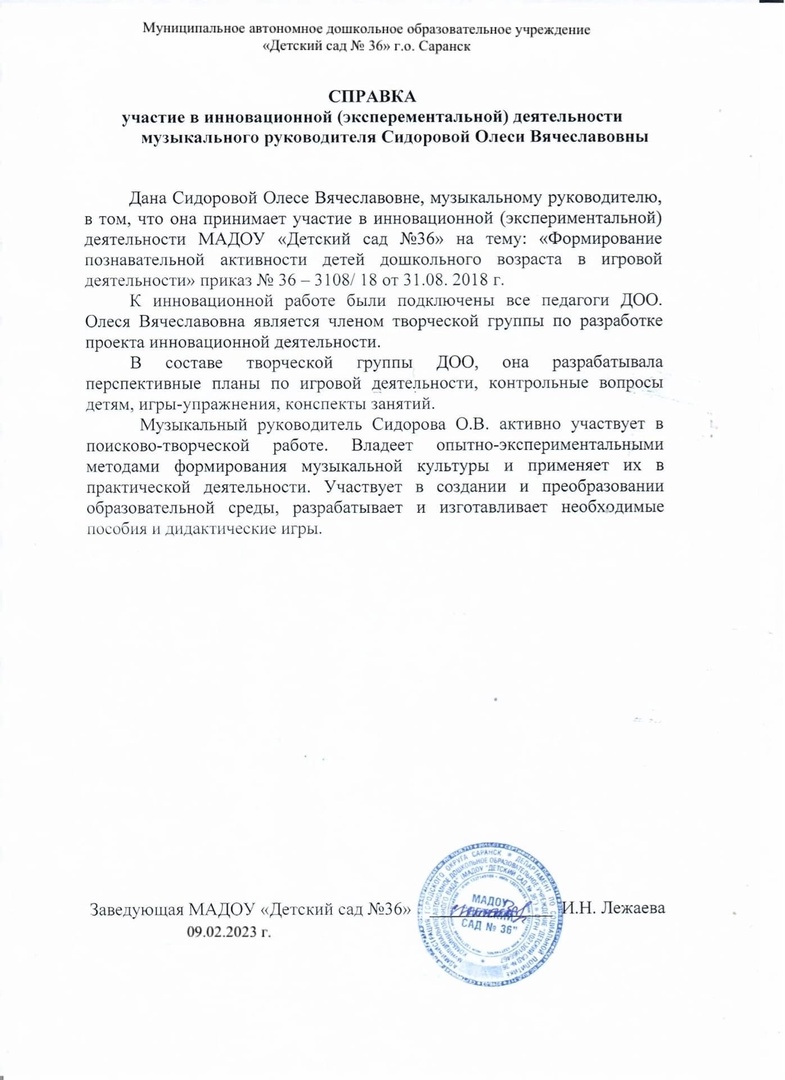 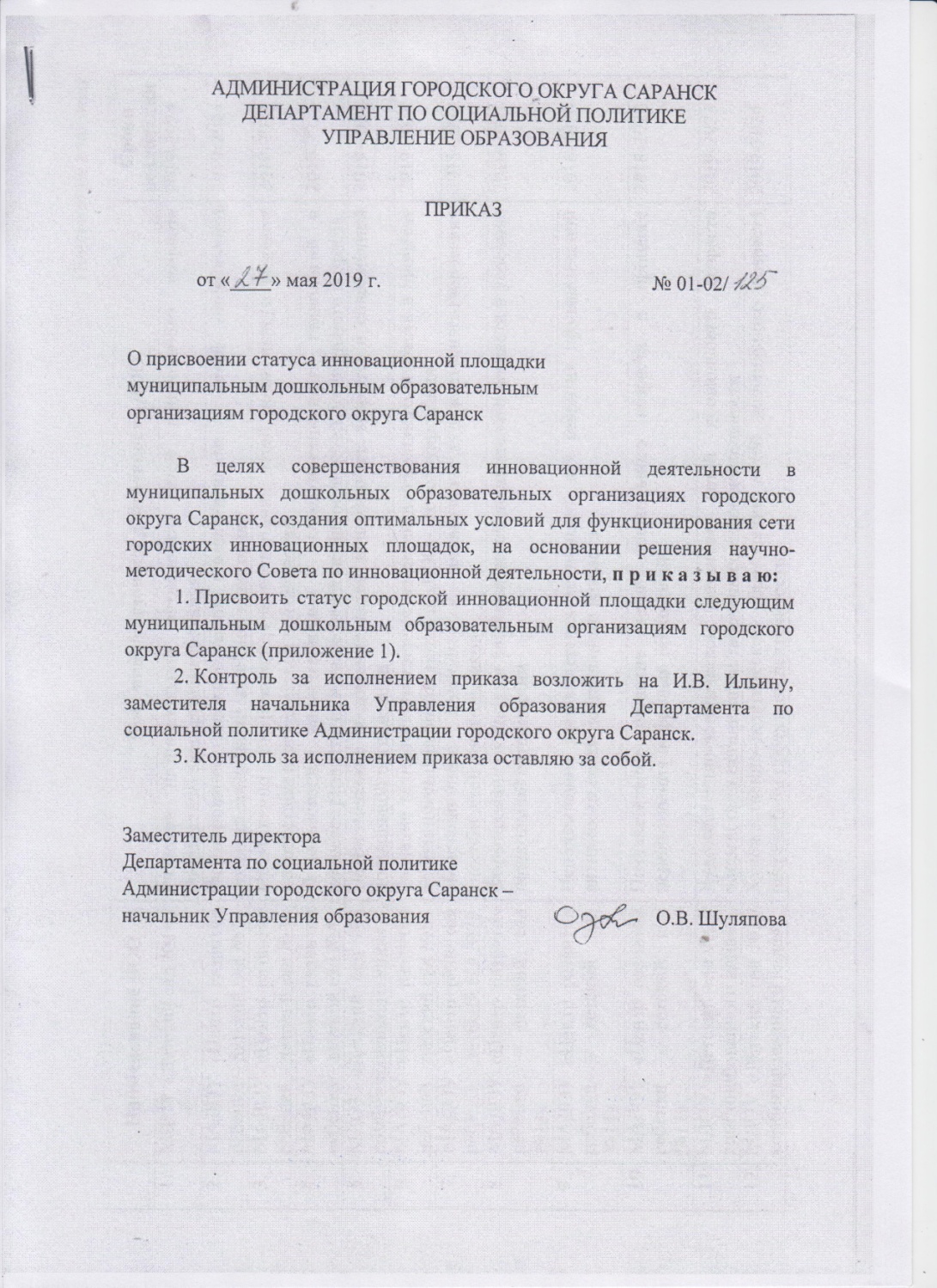 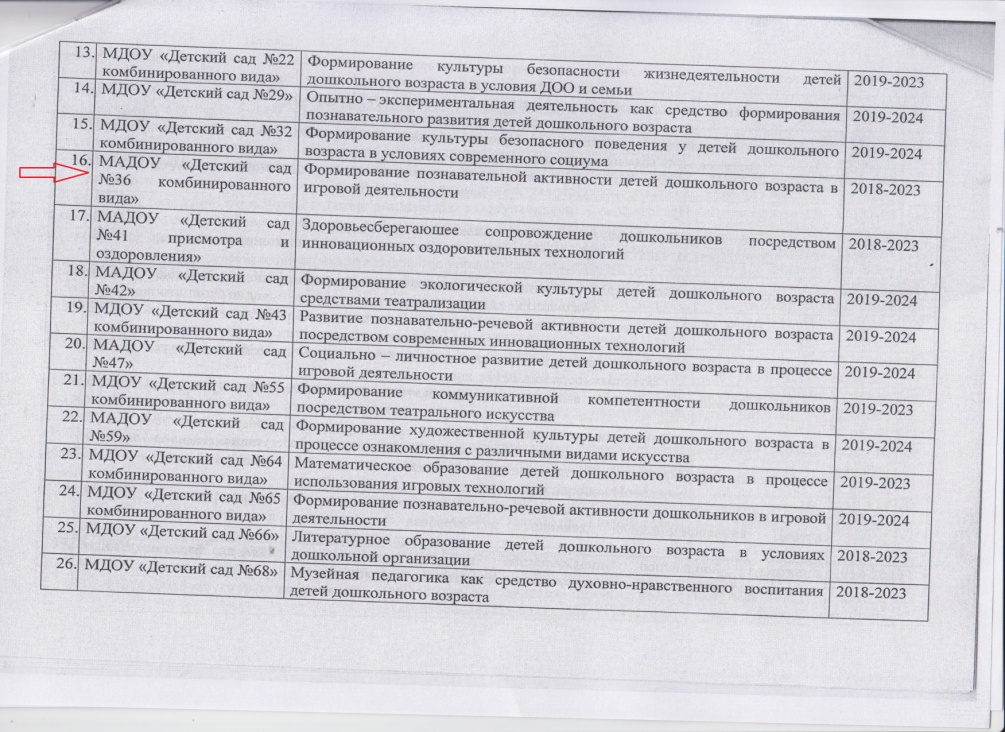 4. Результаты участия воспитанников детей конкурсах, выставках, турнирах, соревнованиях, акциях, фестивалях
1. Победы и призовые места в заочных/дистанционных мероприятиях в сети интернет – 1
2. Победы и призовые места в очных муниципальных мероприятиях – 3
3. Победы и призовые места в очных республиканских мероприятиях – 4 
4. Победы и призовые места в очных российских мероприятиях – 1
5. Победы и призовые места в очных международных мероприятиях - 2
4.1.Победы и призовые места в заочных/дистанционных мероприятиях в сети интернет
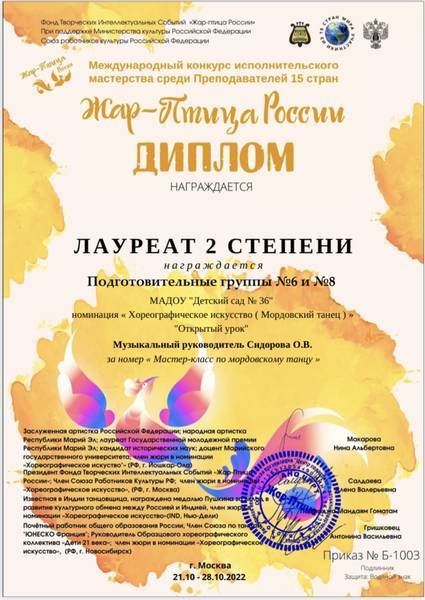 4.2. Победы и призовые места в очных муниципальных мероприятиях
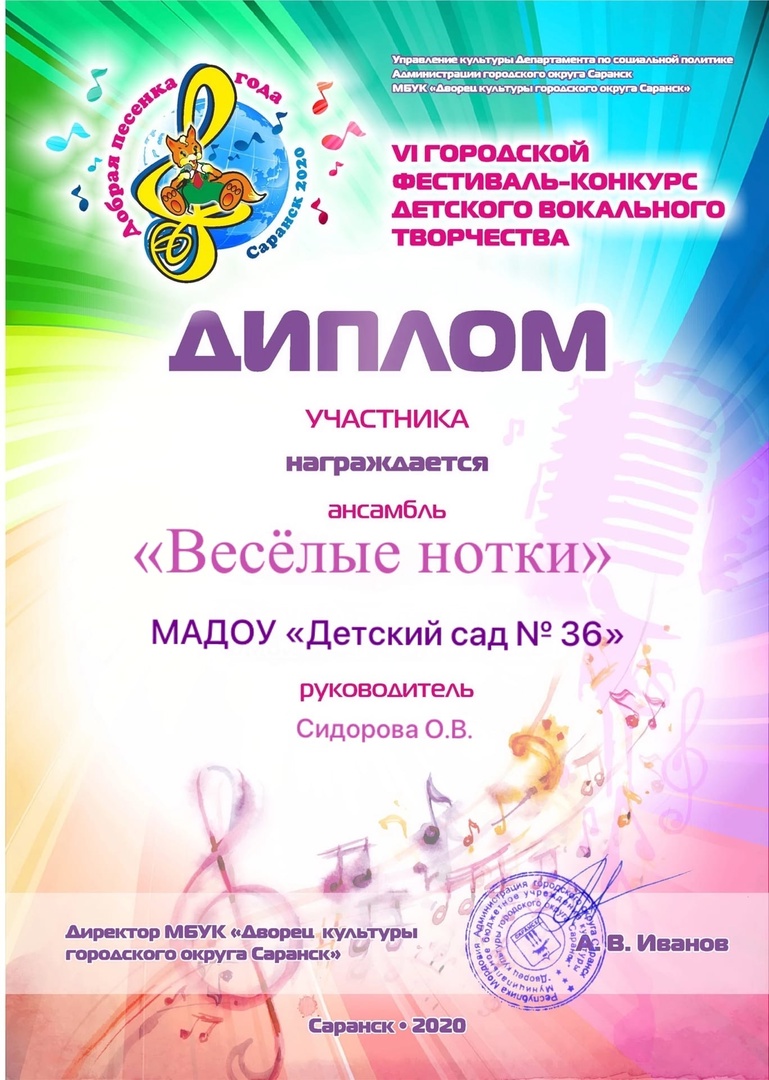 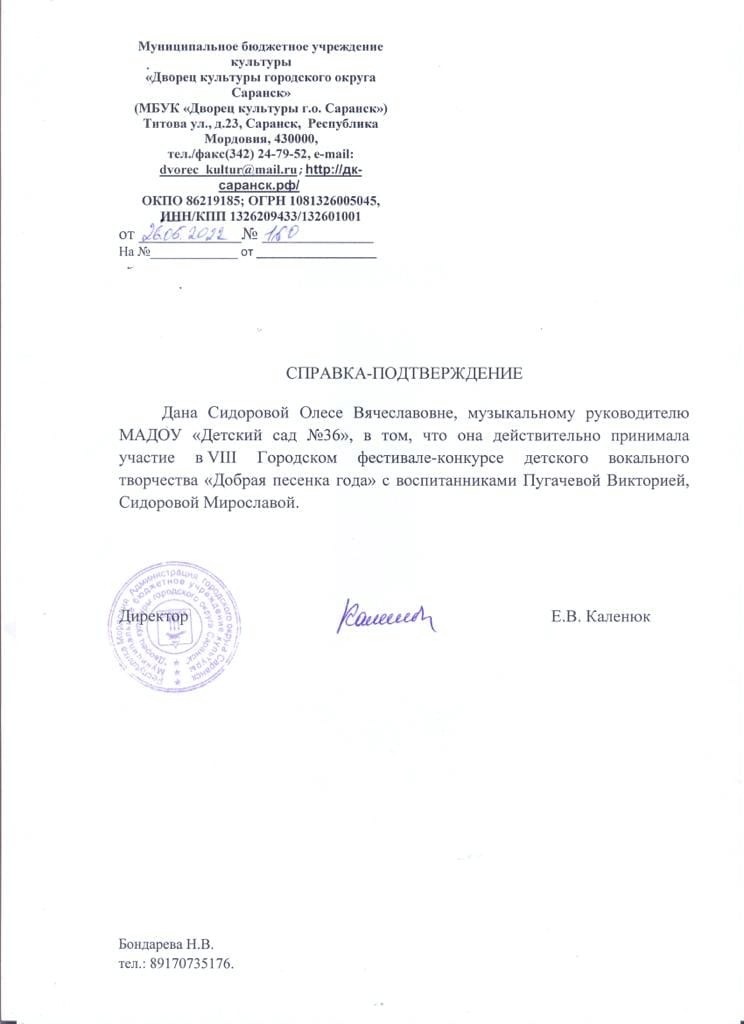 4.2. Победы и призовые места в очных муниципальных мероприятиях
4.3. Победы и призовые места в очных республиканских мероприятиях
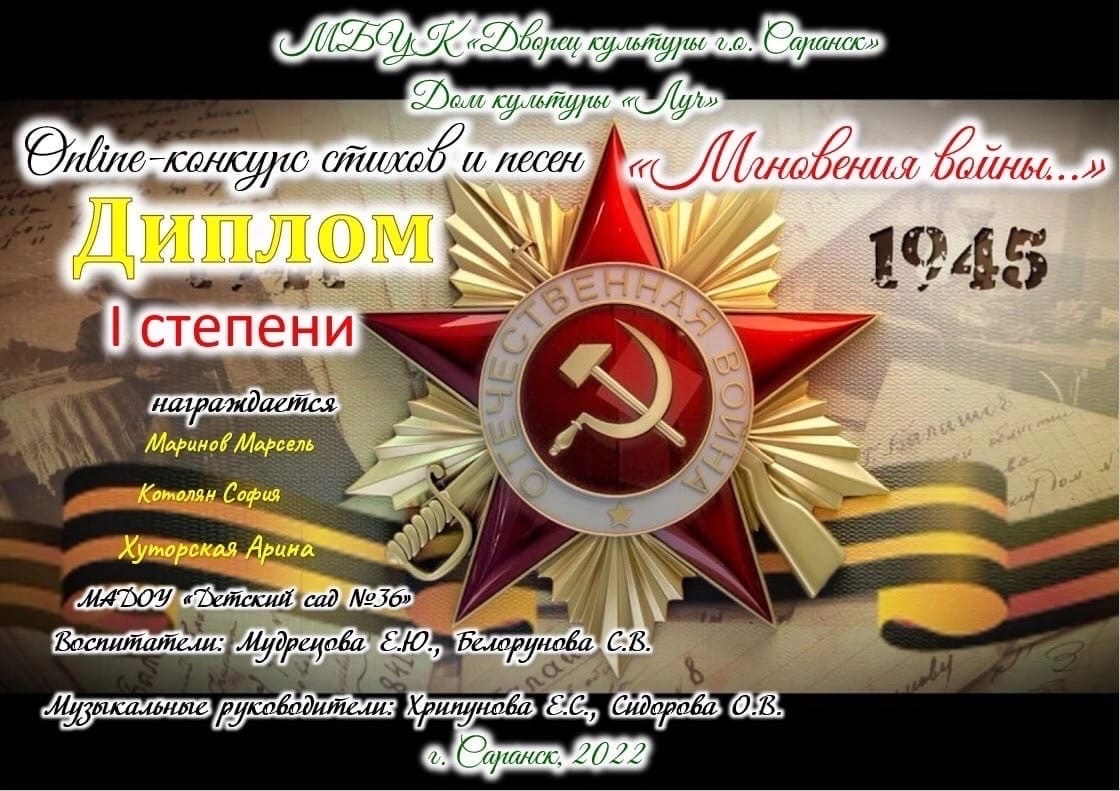 4.3. Победы и призовые места в очных республиканских мероприятиях
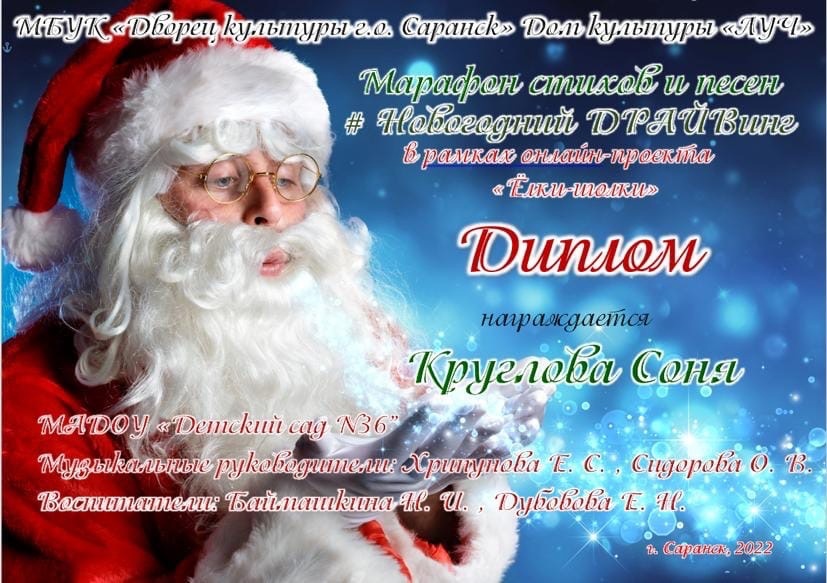 4.3. Победы и призовые места в очных республиканских мероприятиях
4.4. Победы и призовые места в очных российских мероприятиях
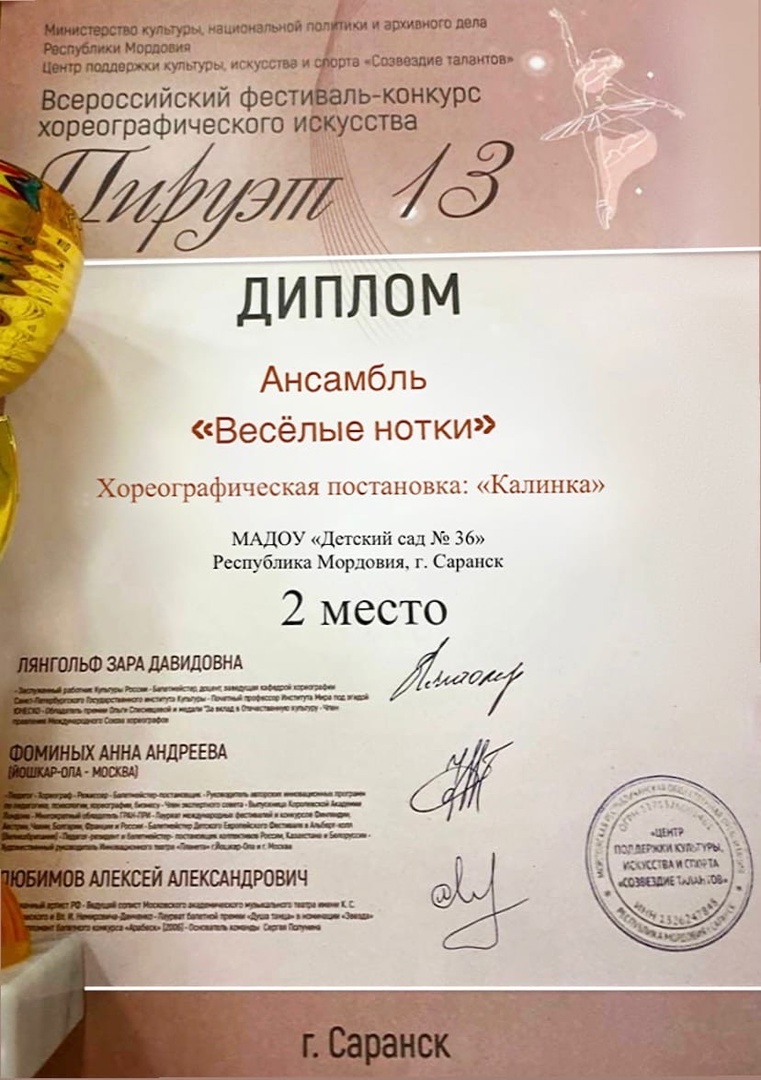 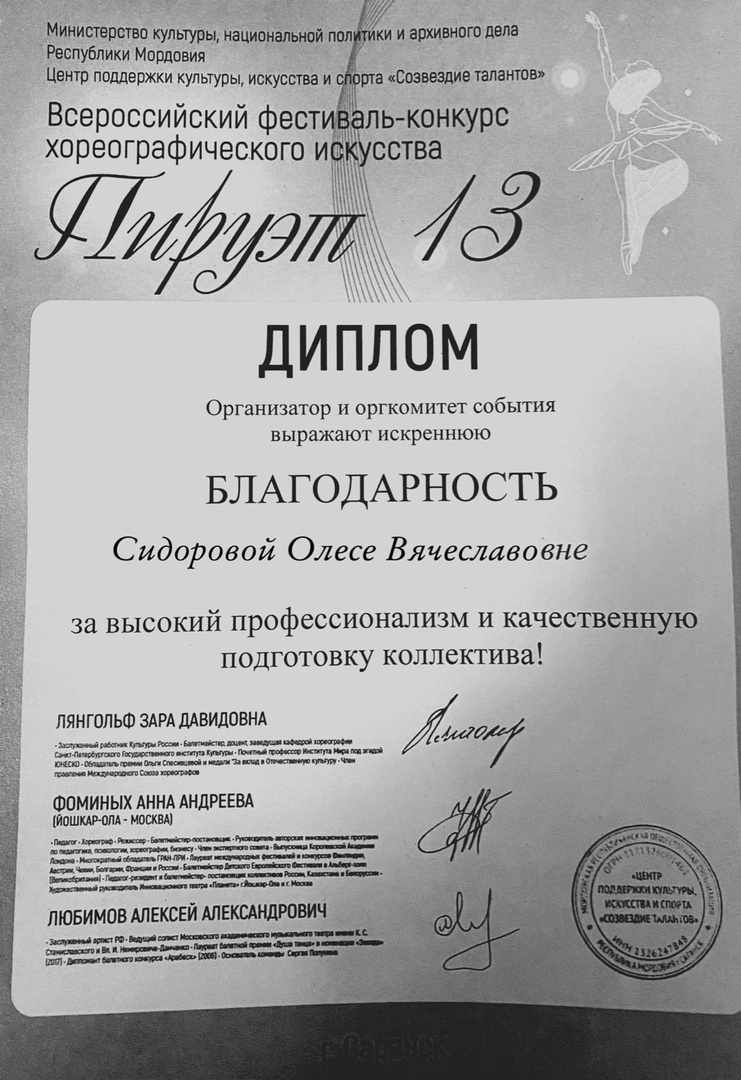 4.5. Победы и призовые места в очных международных  мероприятиях
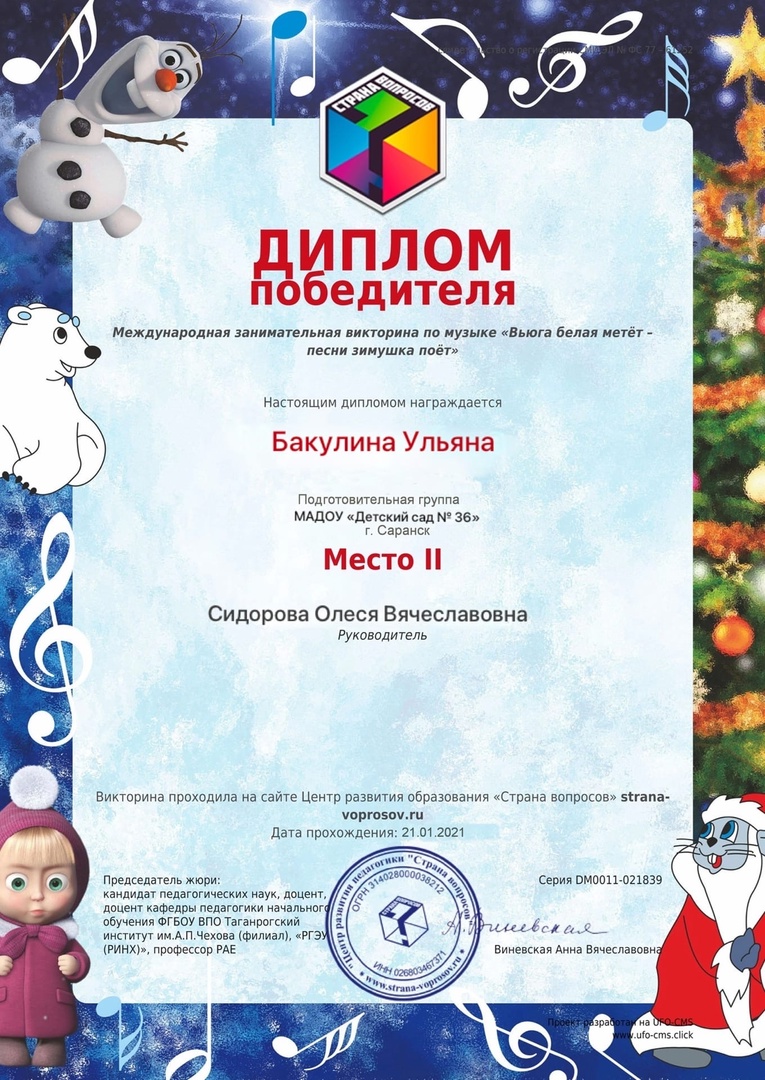 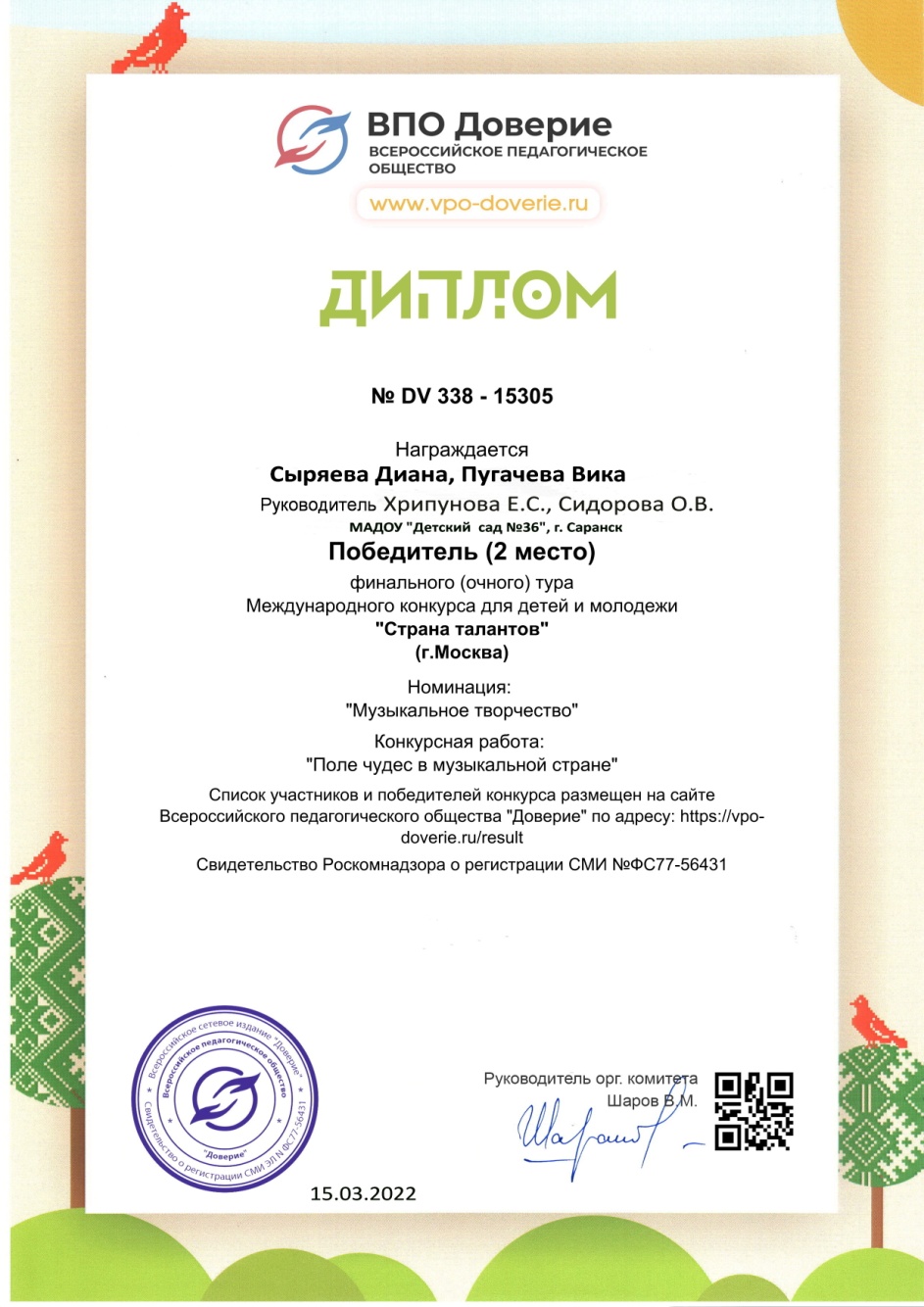 5. Наличие публикаций
1. Материалы, прошедшие экспертизу на сайтах, порталах сети Интернет: публикаций - 2
2. Республиканский уровень: публикаций – 1

 
3. Российский уровень: публикаций – 1
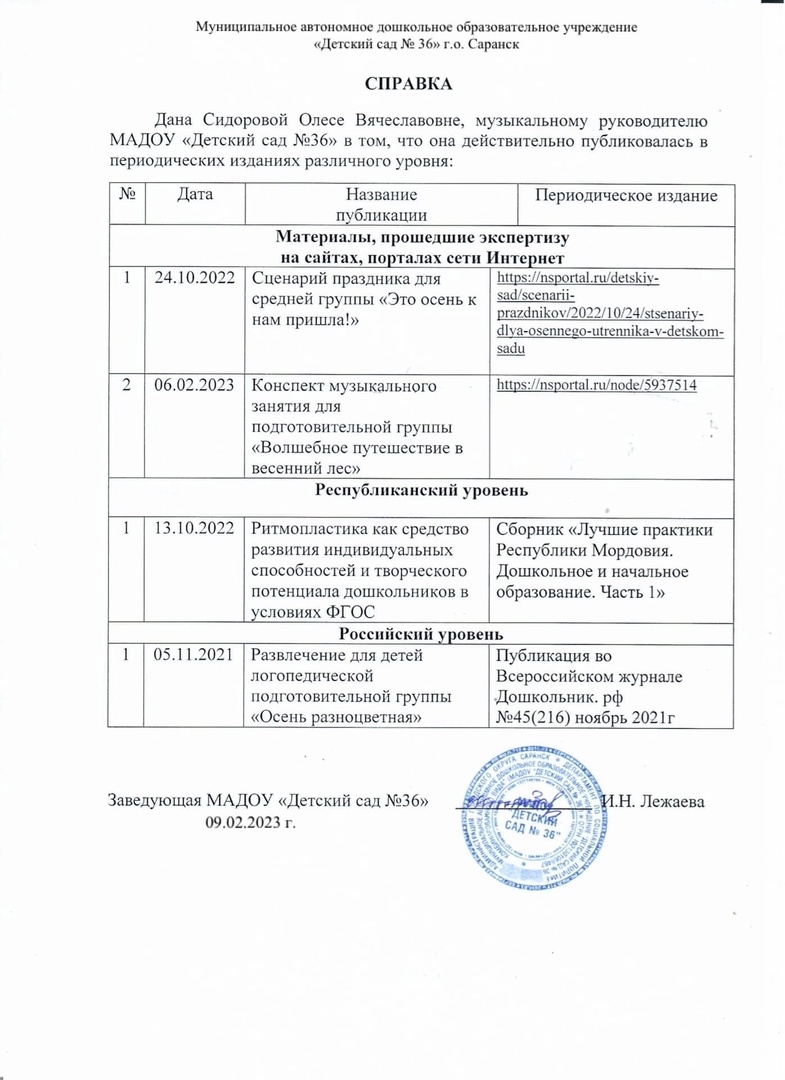 5.1 Материалы, прошедшие экспертизу на сайтах, порталах сети Интернет
Образовательная социальная сеть nsportal.ru:
1. Сценарий для Осеннего утренника в детском саду. Средняя группа.
https://nsportal.ru/detskiy-sad/scenarii-prazdnikov/2022/10/24/stsenariy-dlya-osennego-utrennika-v-detskom-sadu
2. Конспект музыкального занятия "Волшебное путешествие в весенний лес"
https://nsportal.ru/detskiy-sad/muzykalno-ritmicheskoe-zanyatie/2023/02/06/konspekt-muzykalnogo-zanyatiya-volshebnoe
5.1 Материалы, прошедшие экспертизу на сайтах, порталах сети Интернет
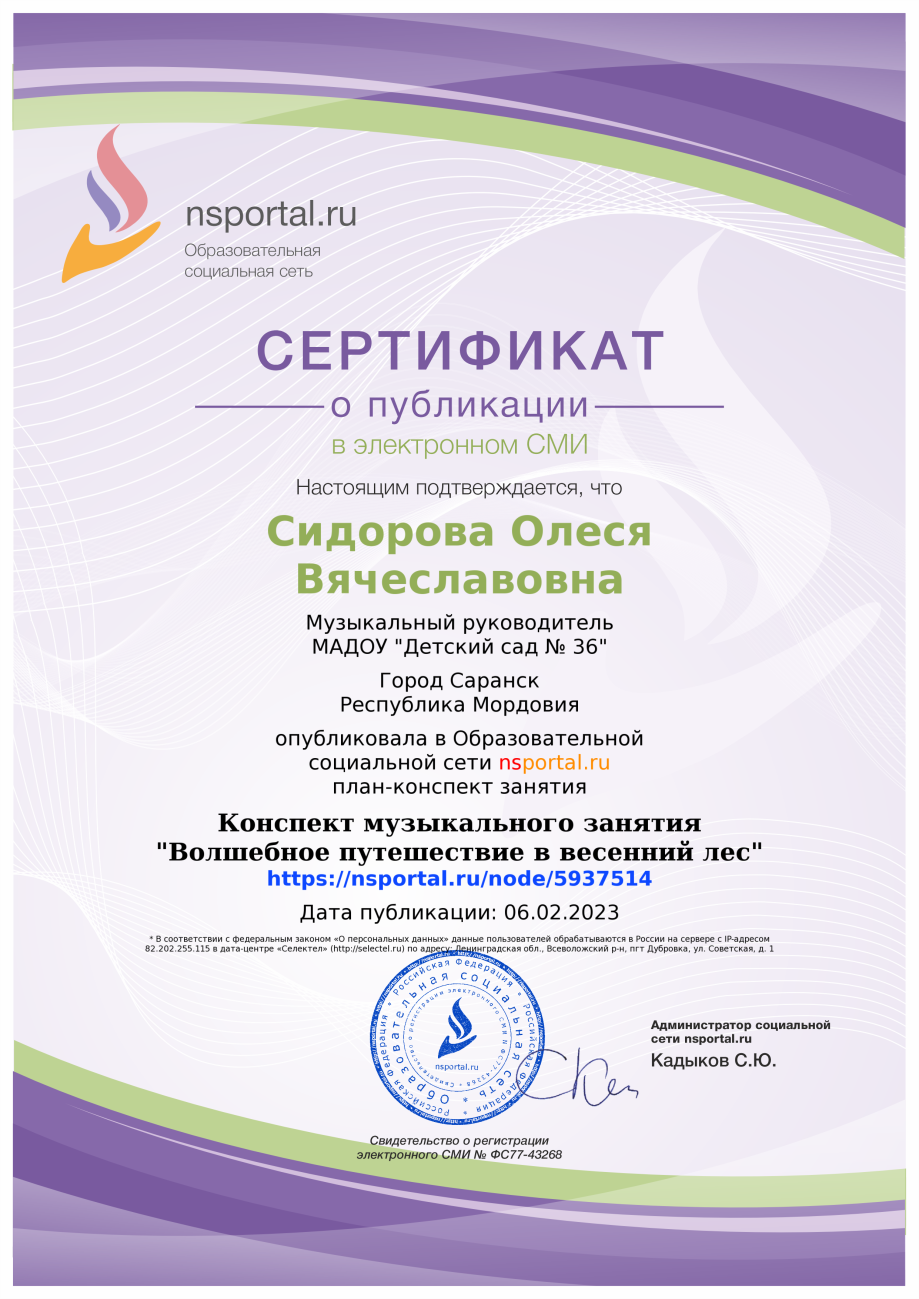 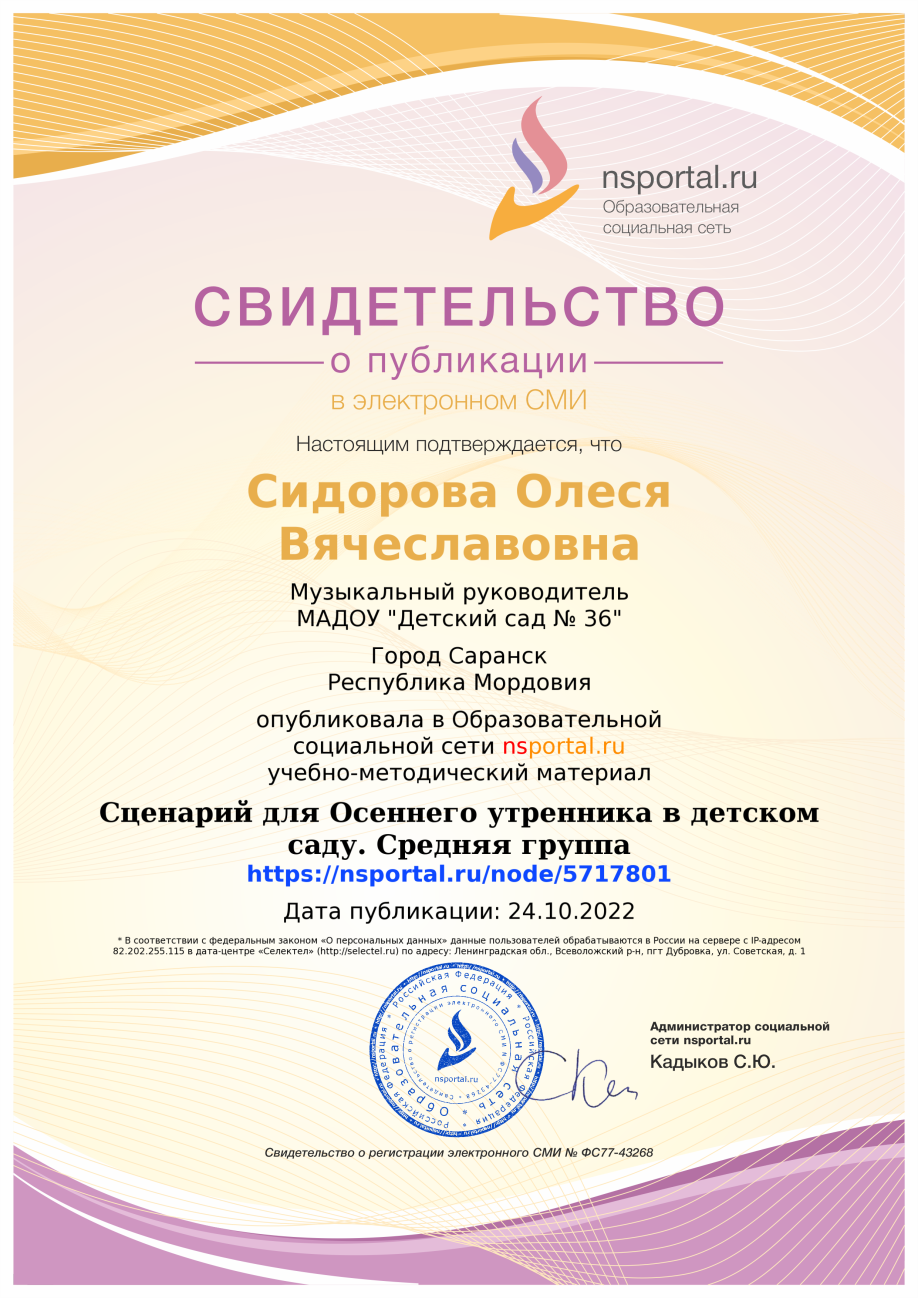 5.2. Республиканский уровень
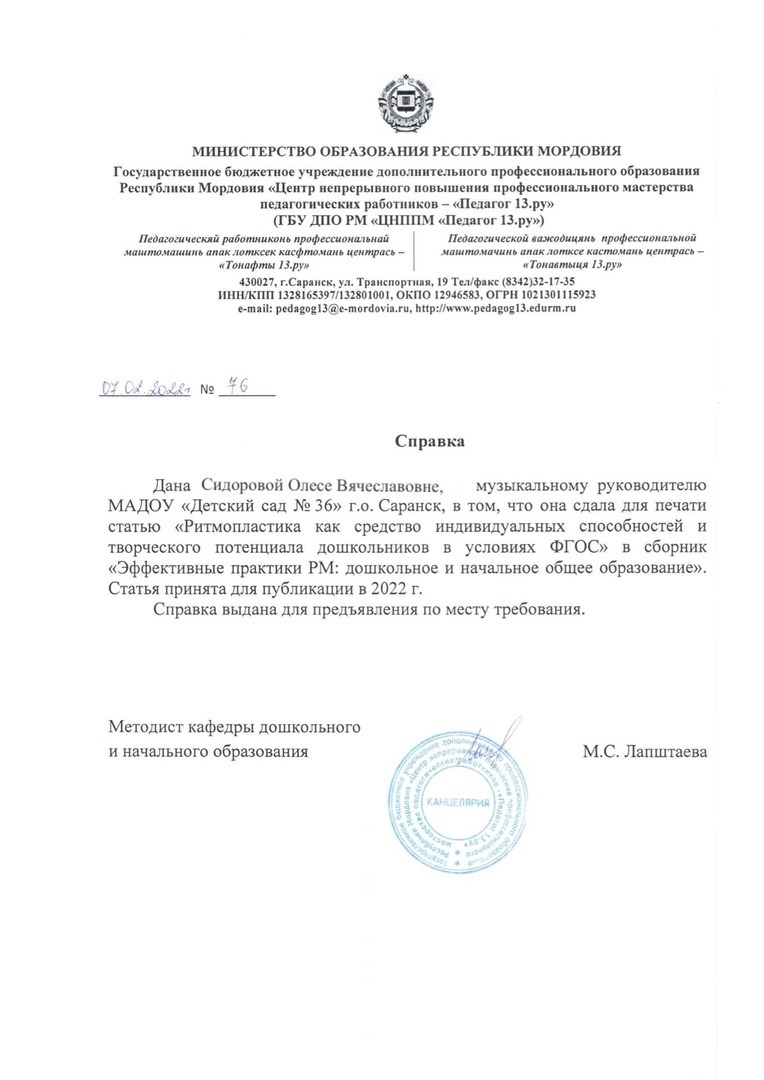 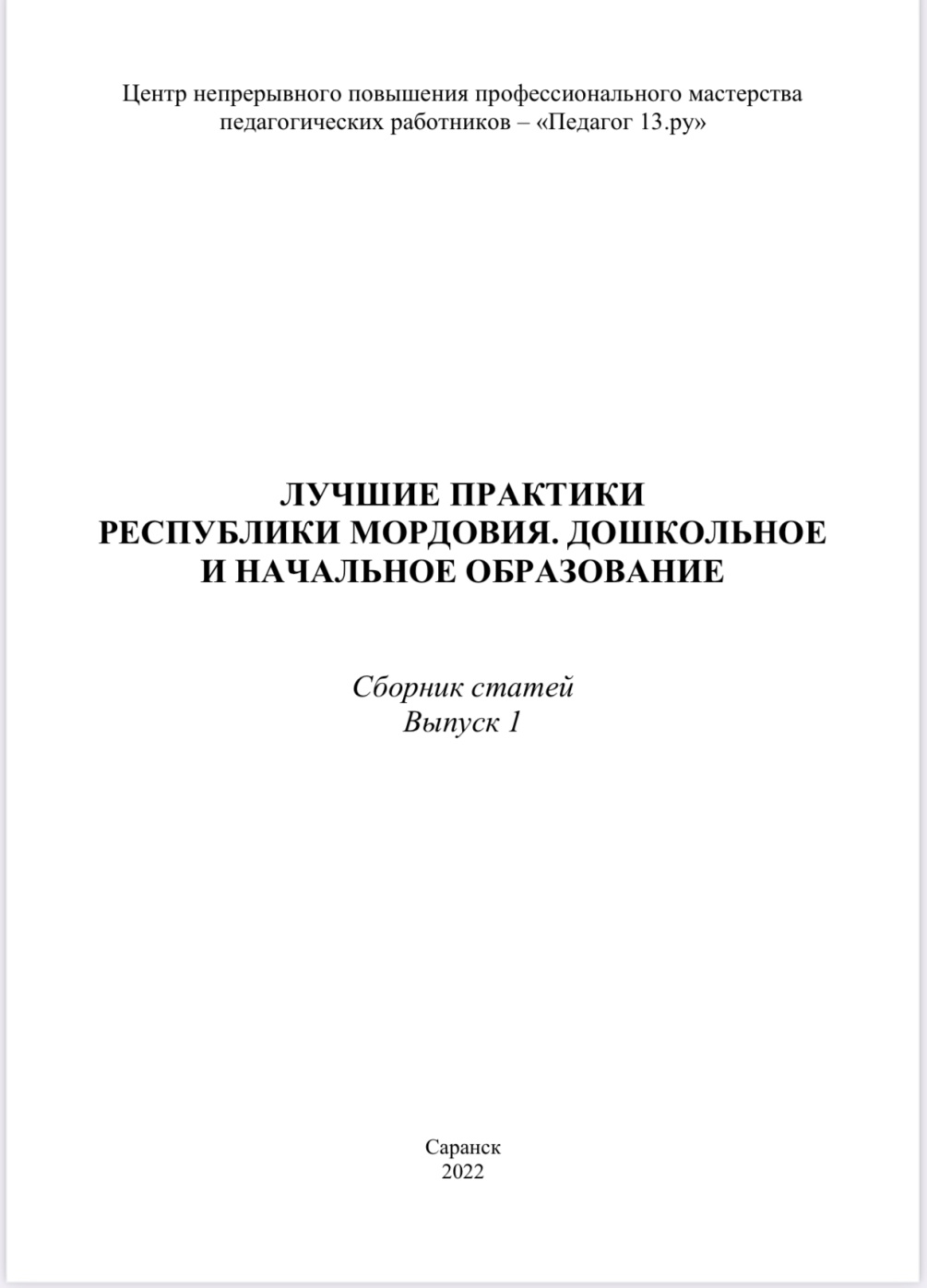 5.2. Республиканский уровень
5.3. Российский  уровень
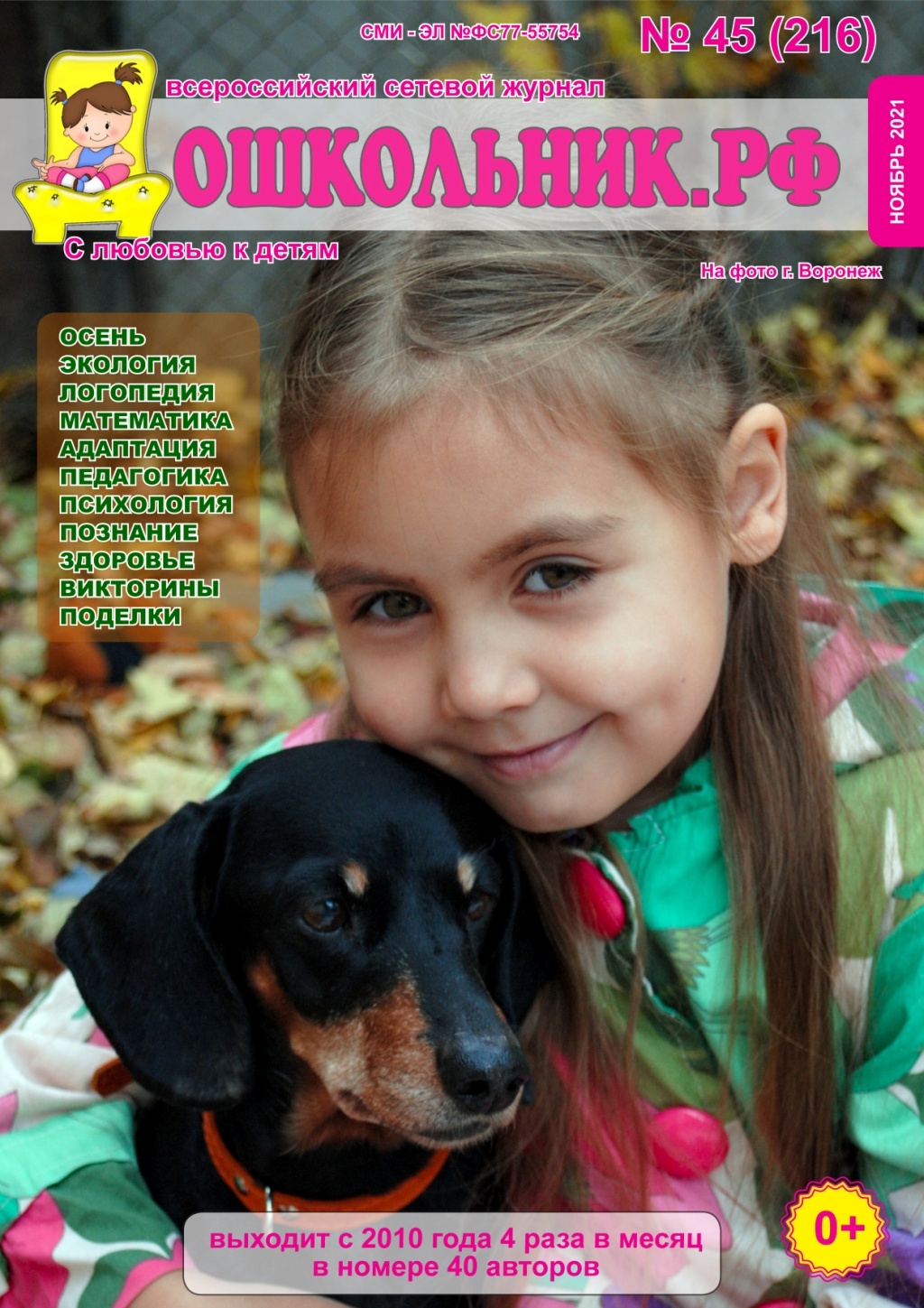 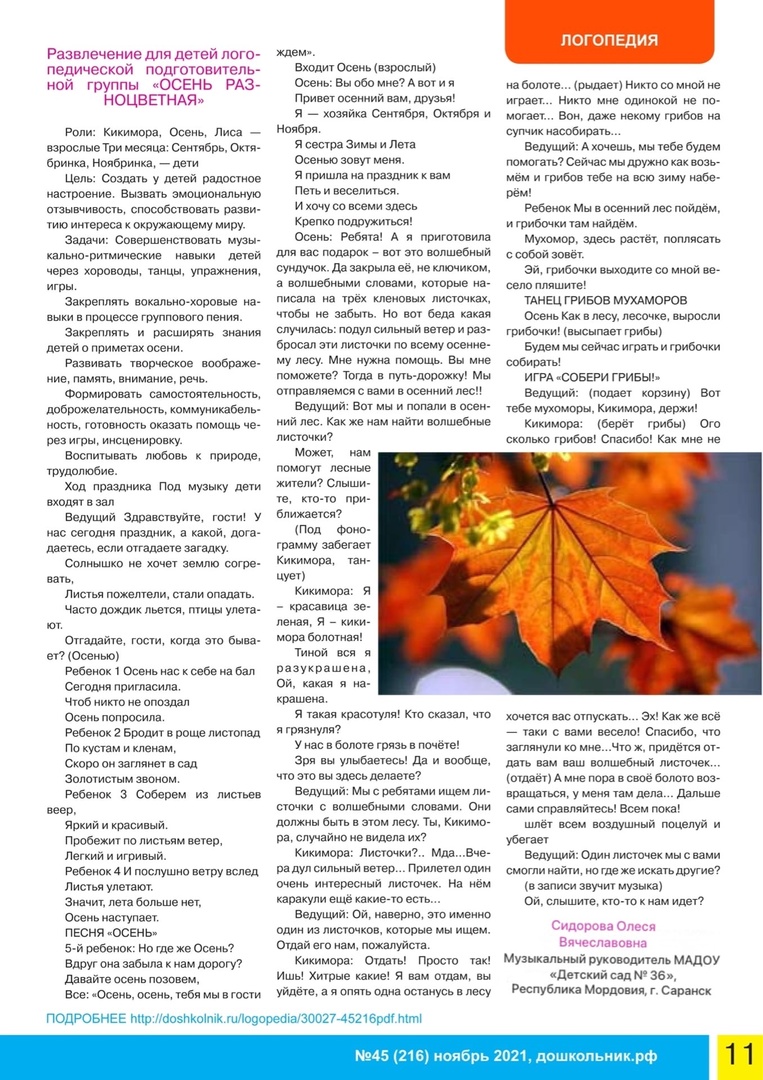 5.3. Российский  уровень
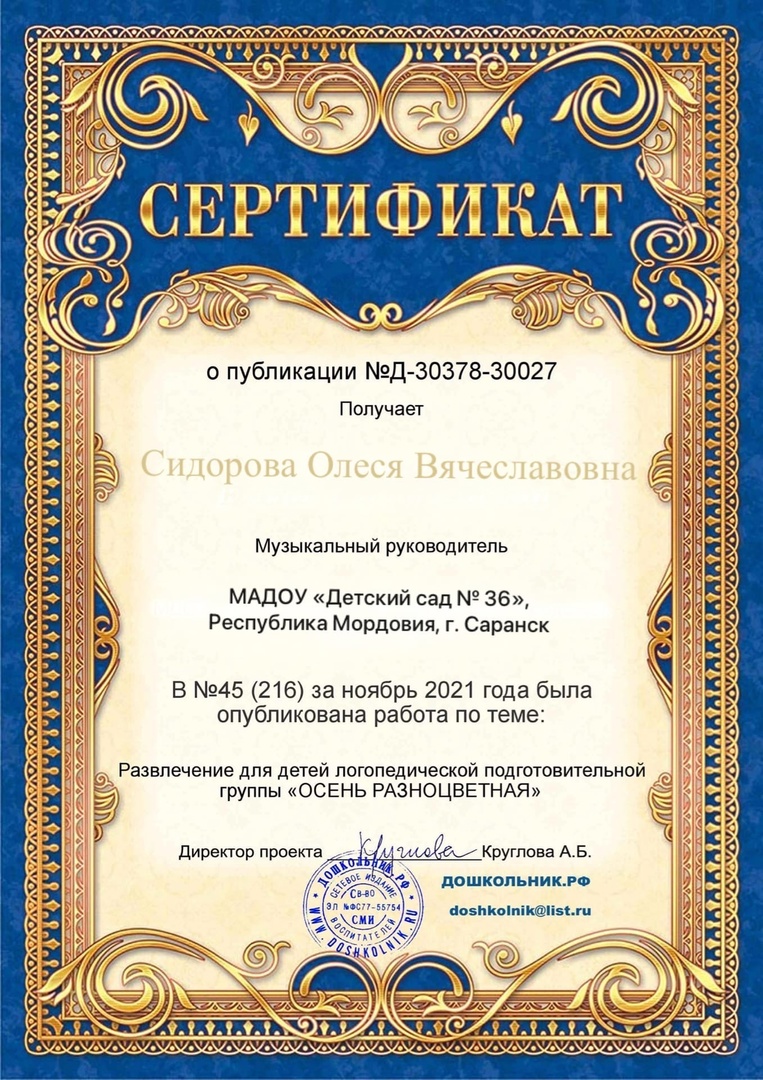 6. Выступления на заседаниях, методических советах, научно-практических конференциях, педагогических чтениях, семинарах, секциях, форумах, радиопередачах
1. Уровень образовательной организации: выступлений с докладом – 1  

2. Российский уровень: выступлений с докладом – 1
6.1. Уровень образовательной организации
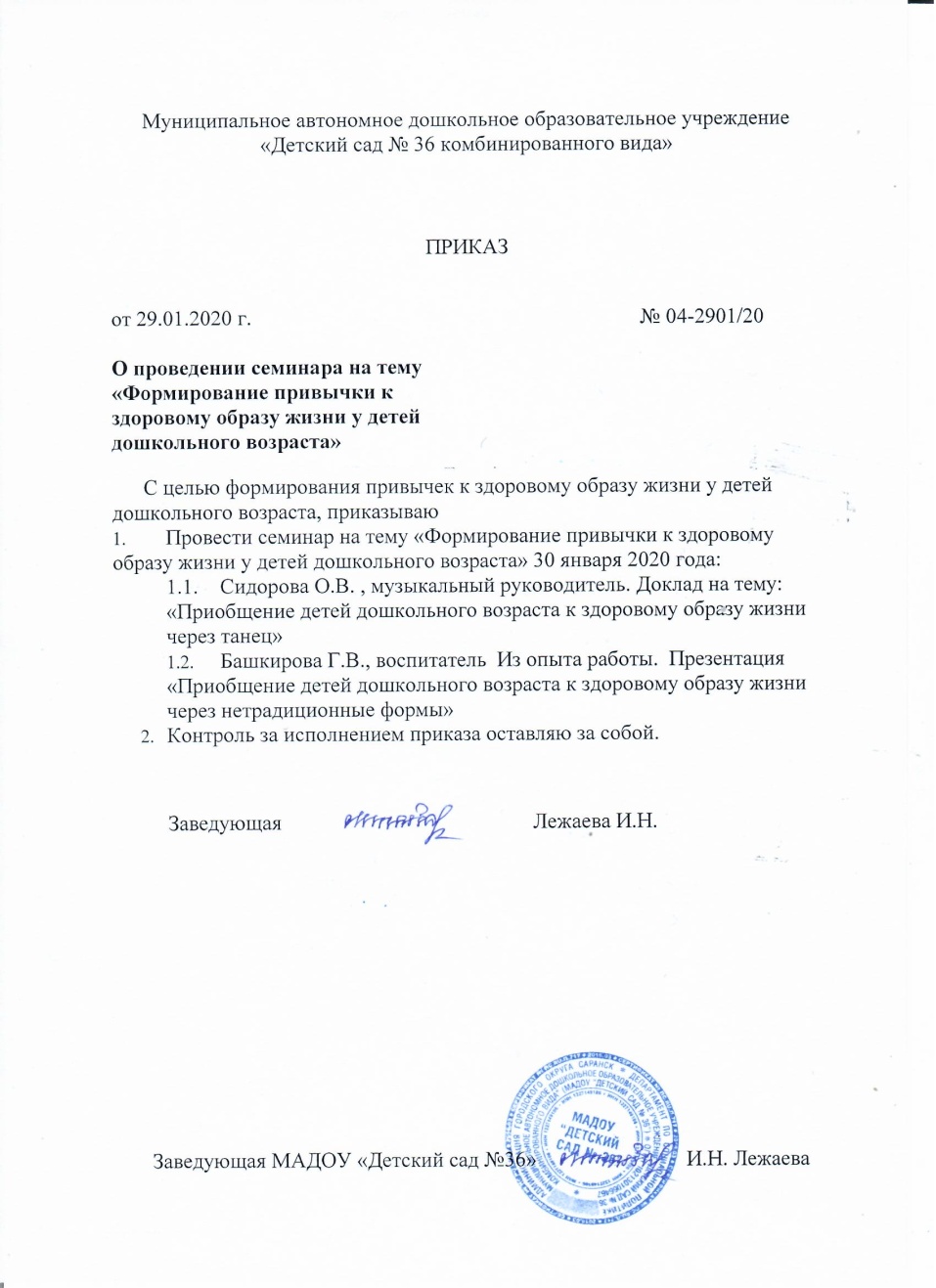 6.2. Российский уровень
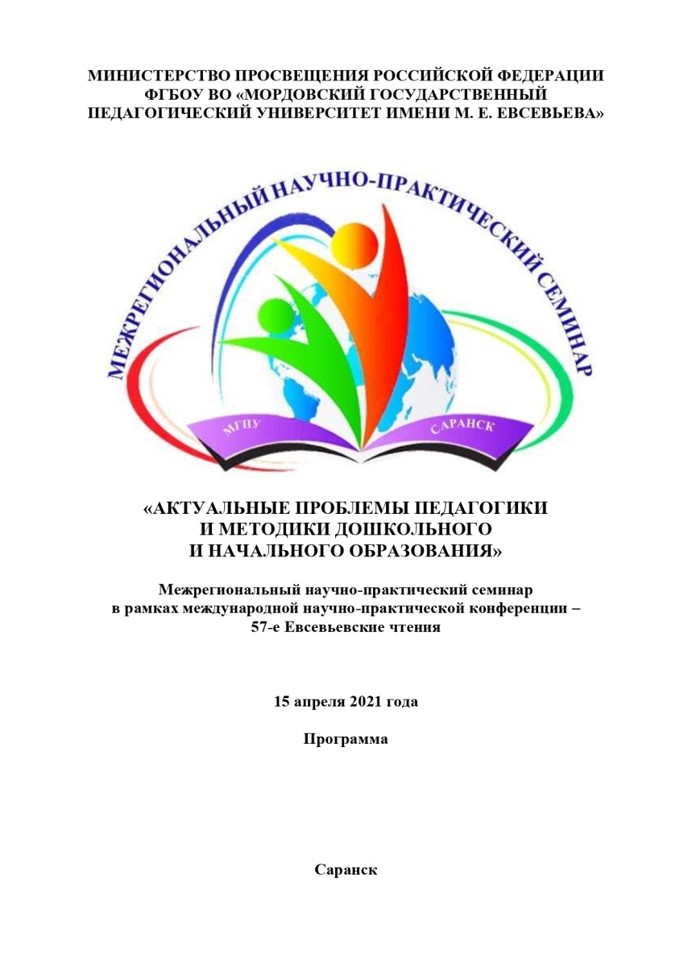 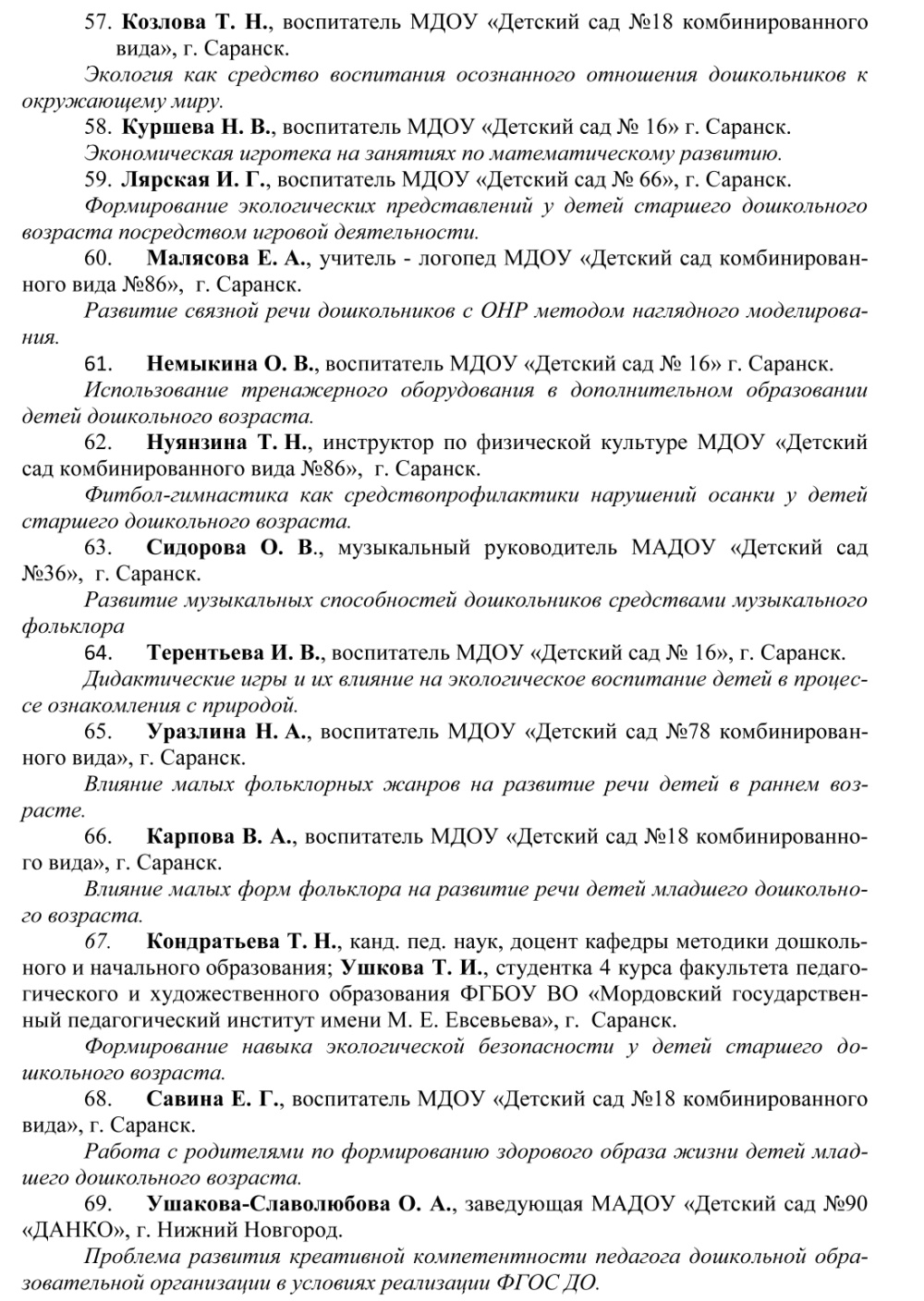 7. Проведение мастер-классов, открытых занятий, мероприятий
1. Уровень образовательной организации: мастер-класс – 1

2. Республиканский уровень: мастер - класс - 2
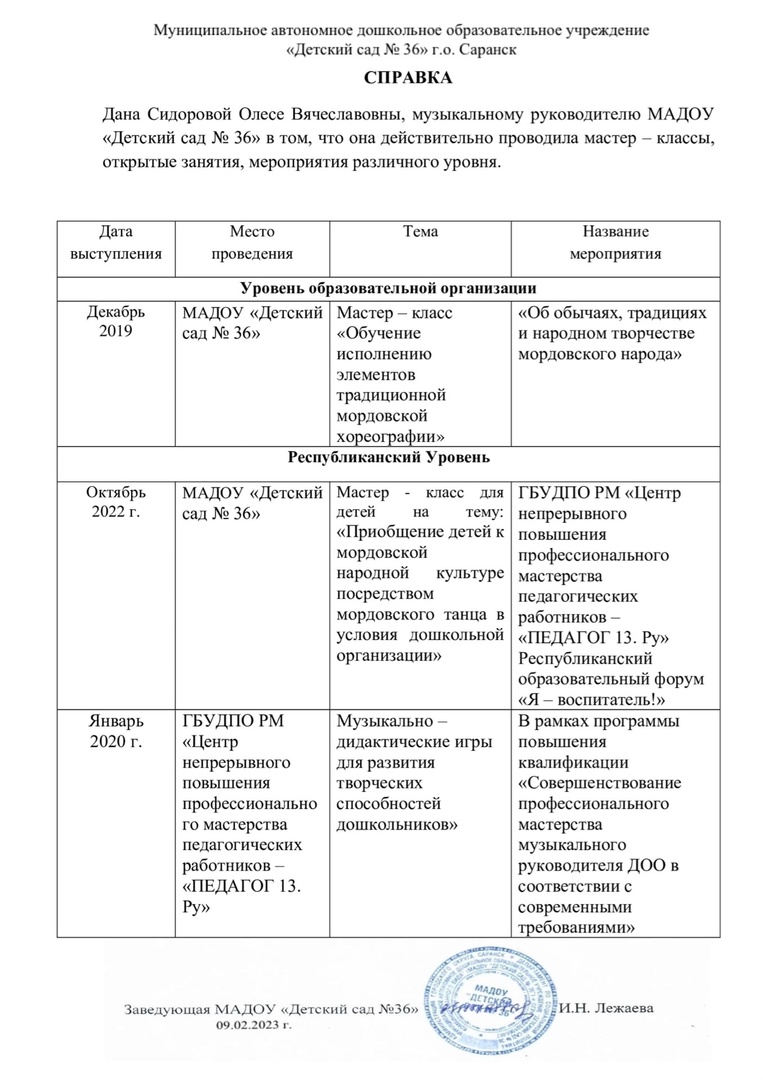 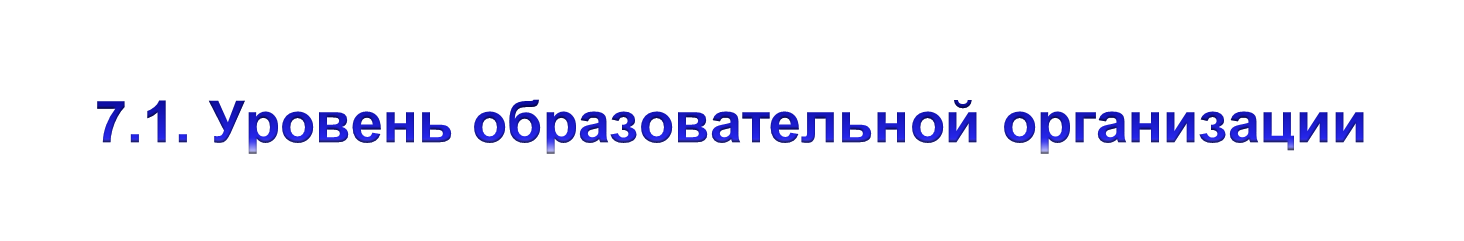 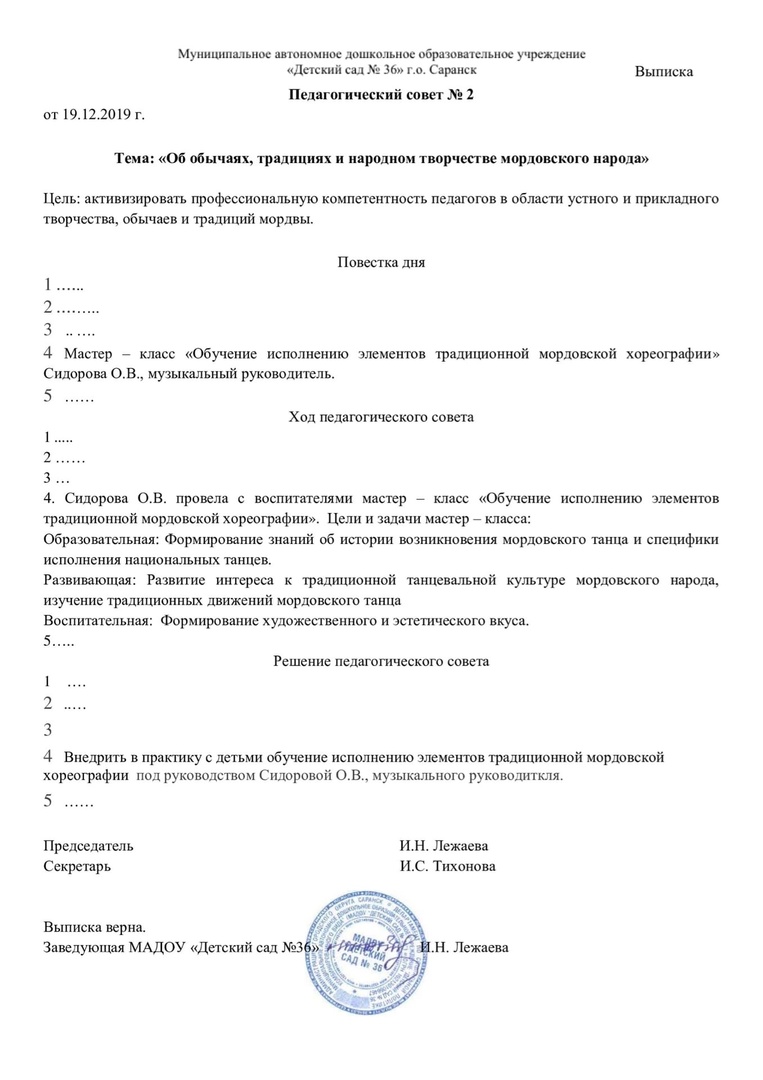 7.2. Республиканский Уровень
7.2. Республиканский Уровень
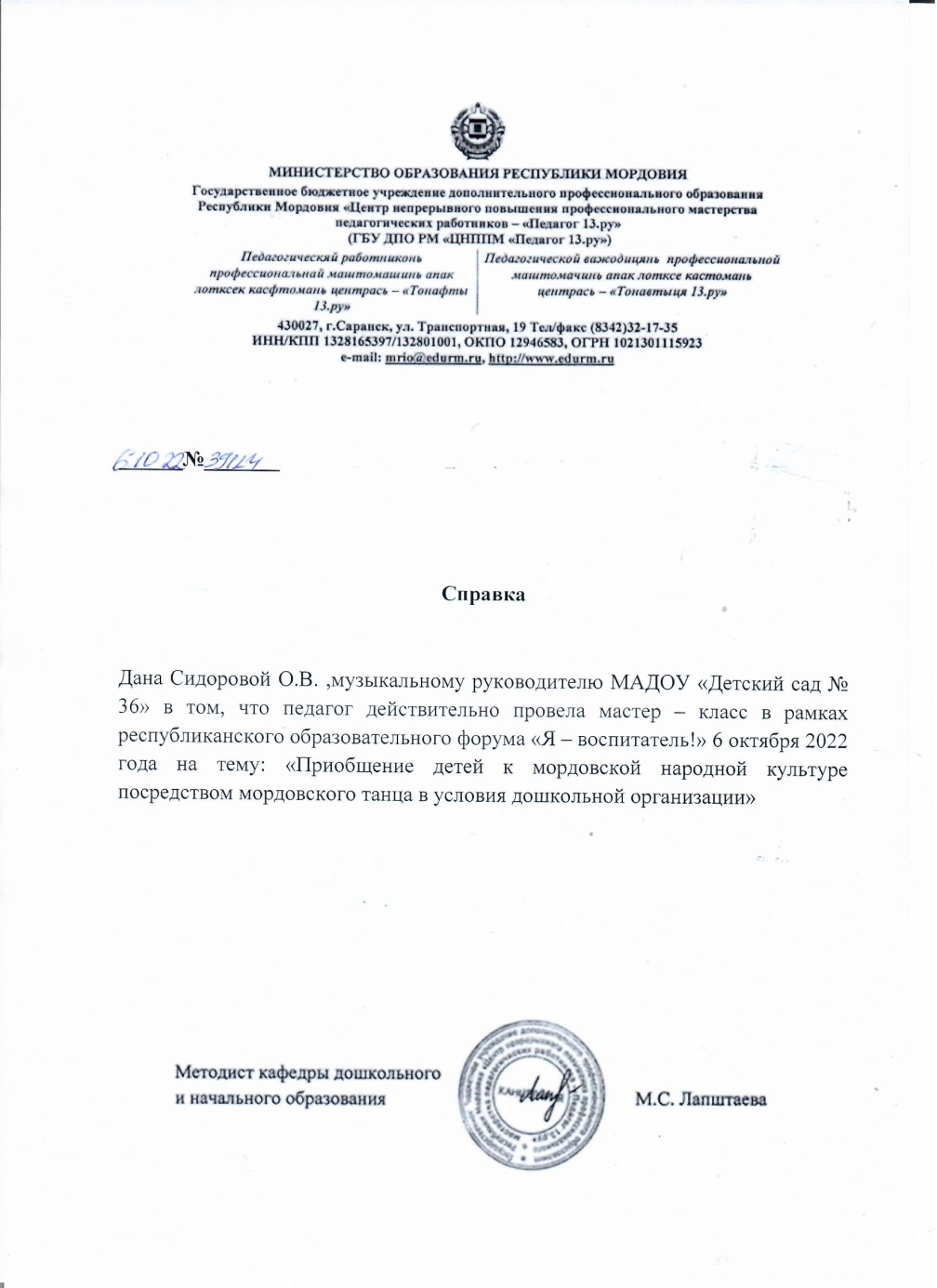 8. Экспертная деятельность
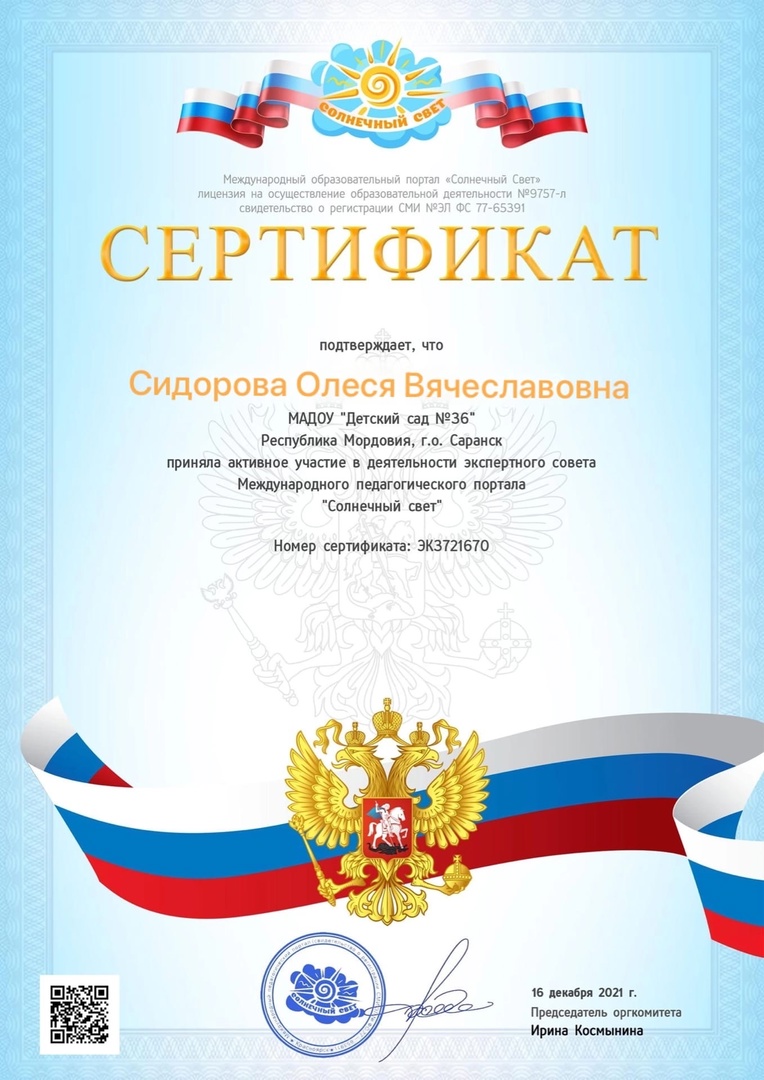 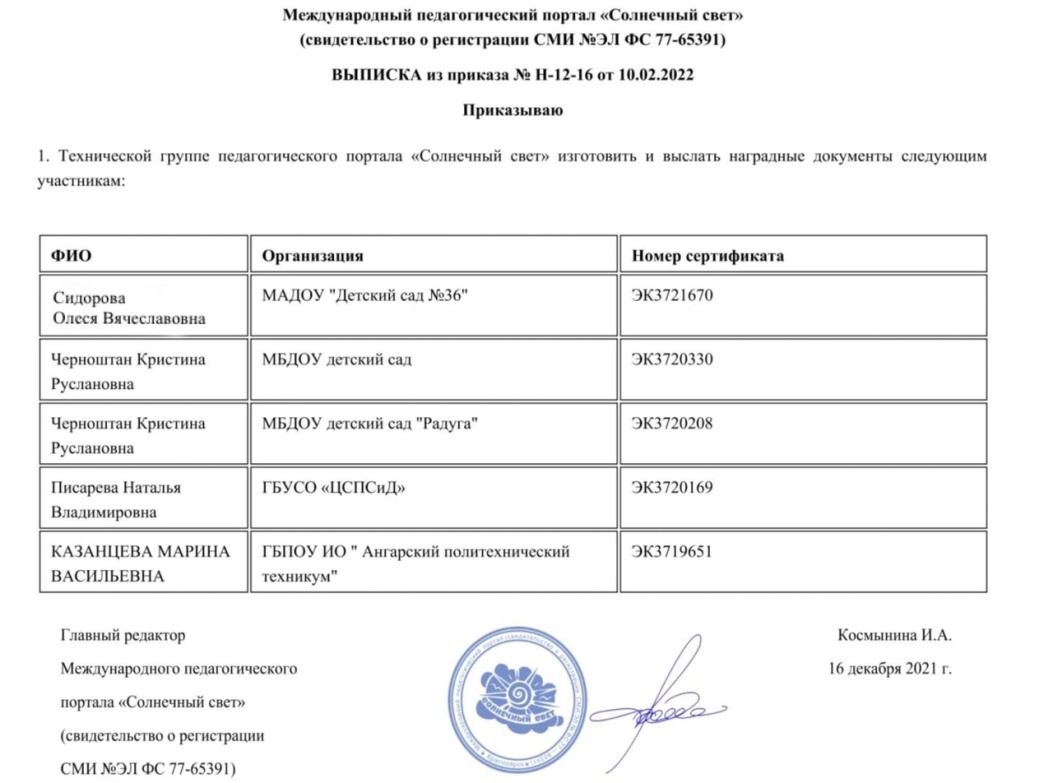 9. Общественно – педагогическая активность педагога: участие в комиссиях,  педагогических сообществах, в жюри конкурсов.
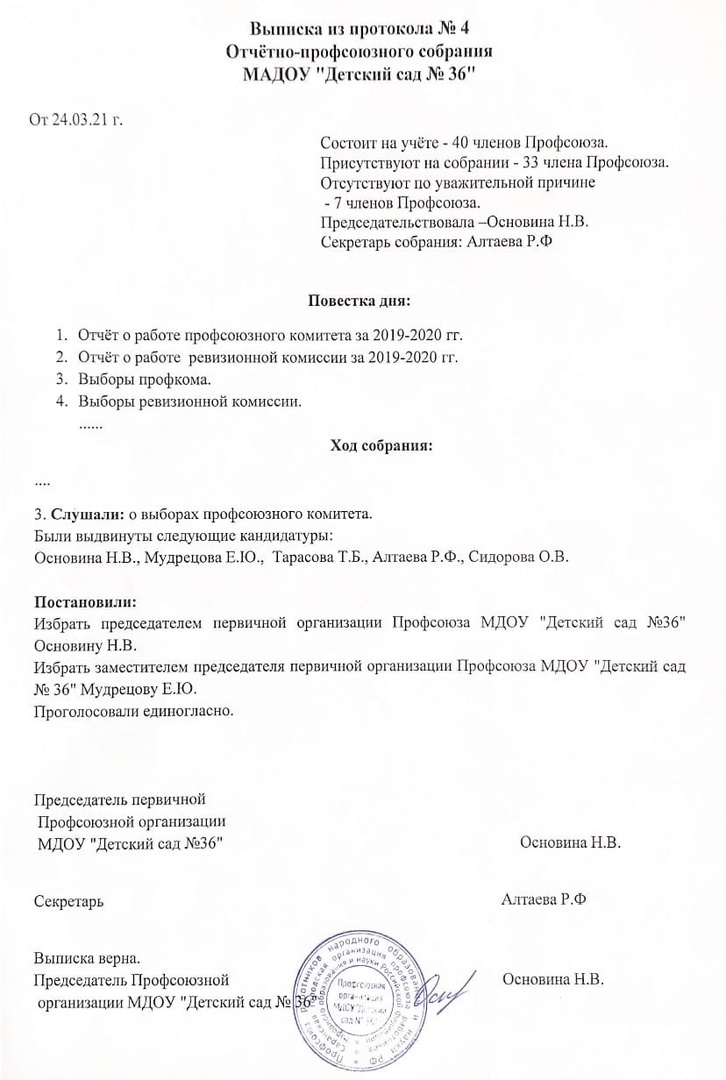 Общественно – педагогическая активность педагога: участие в комиссиях
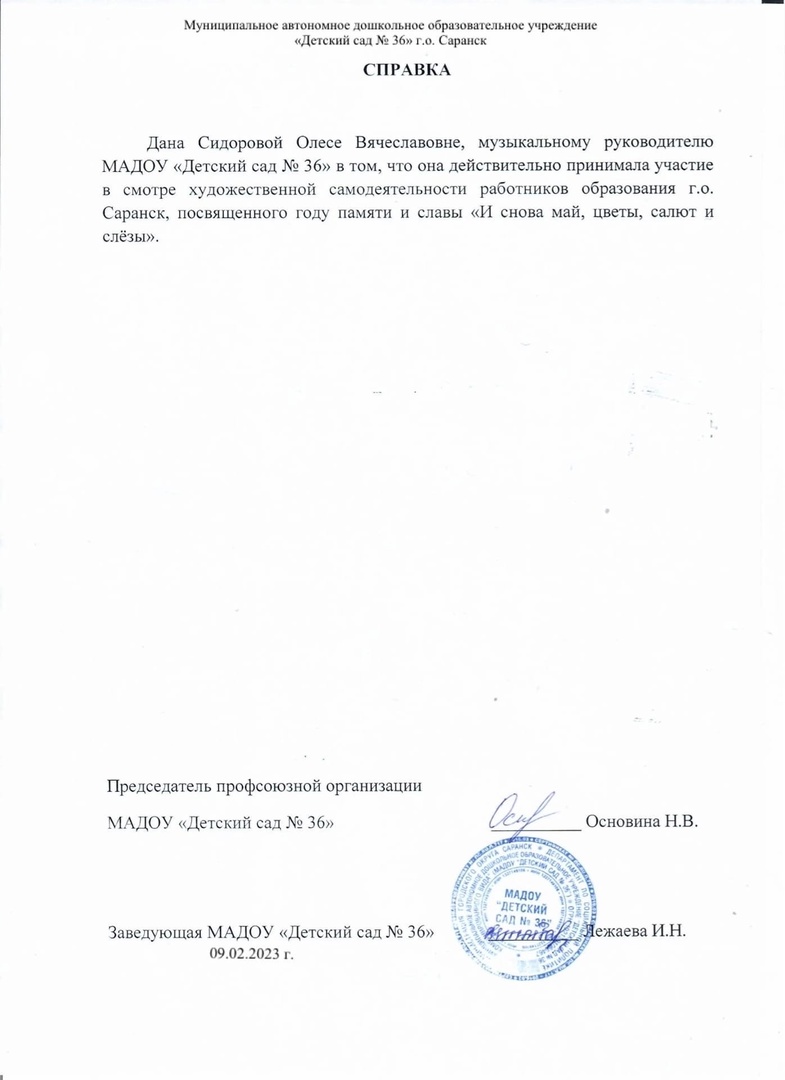 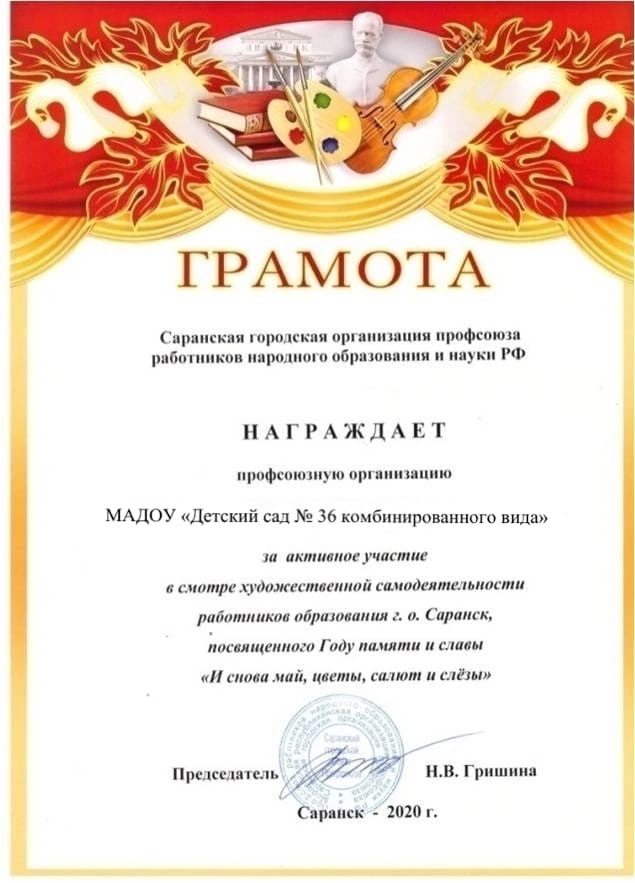 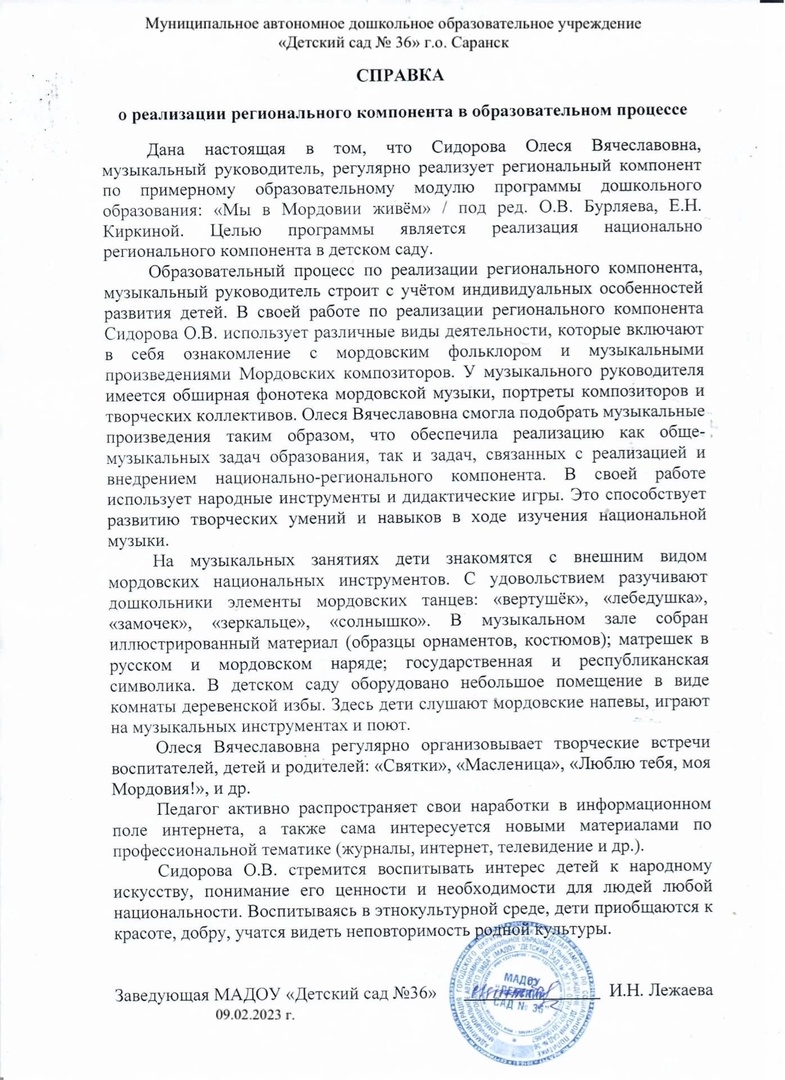 10. Реализация регионального компонента в образовательном процессе
11. Участие педагога в профессиональных конкурсах
1. Победы и призовые места в конкурсах на порталах сети Интернет – сертификат участника -  1
2. Победы и призовые места в городских конкурсах - 1
3. Российский уровень: диплом участника – 1

4. Международный уровень: диплом лауреата 2 степени - 1
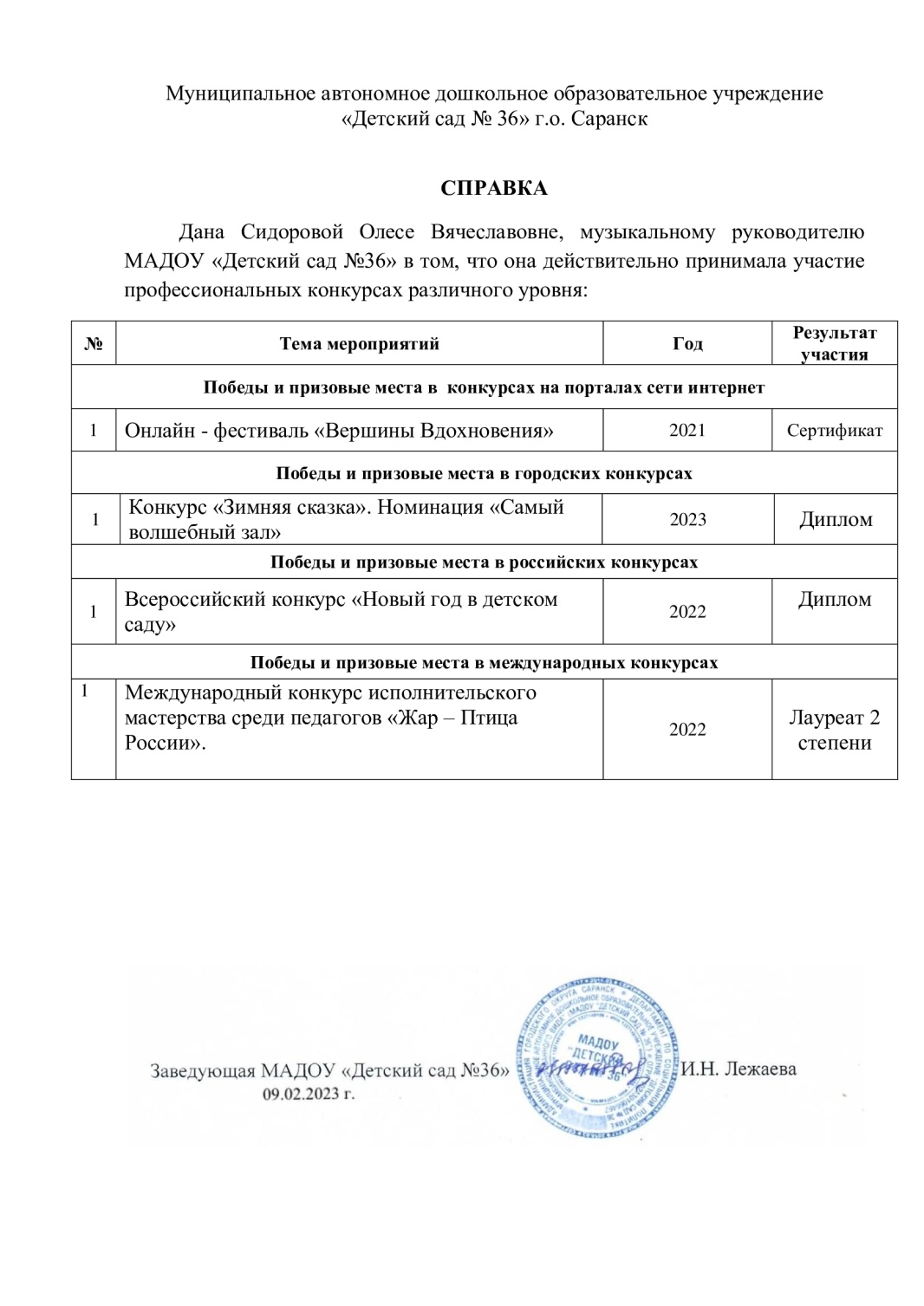 11.1. Победы и призовые места в  конкурсах на порталах сети интернет
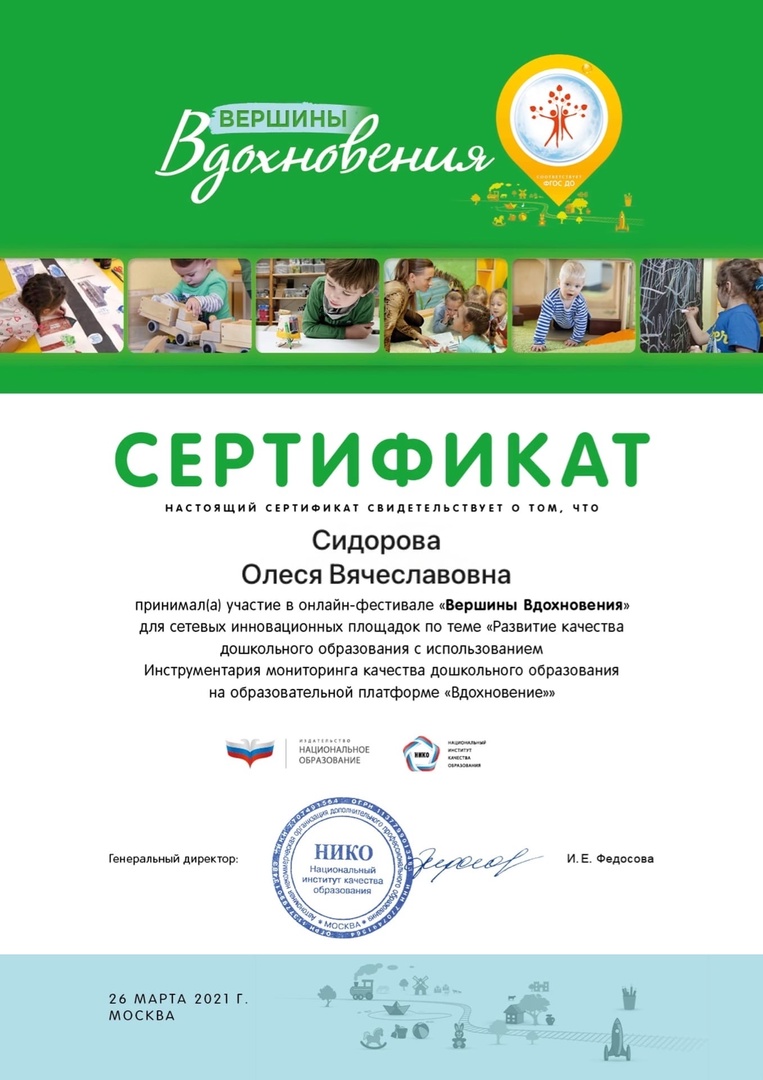 11.2. Победы и призовые места в городских конкурсах
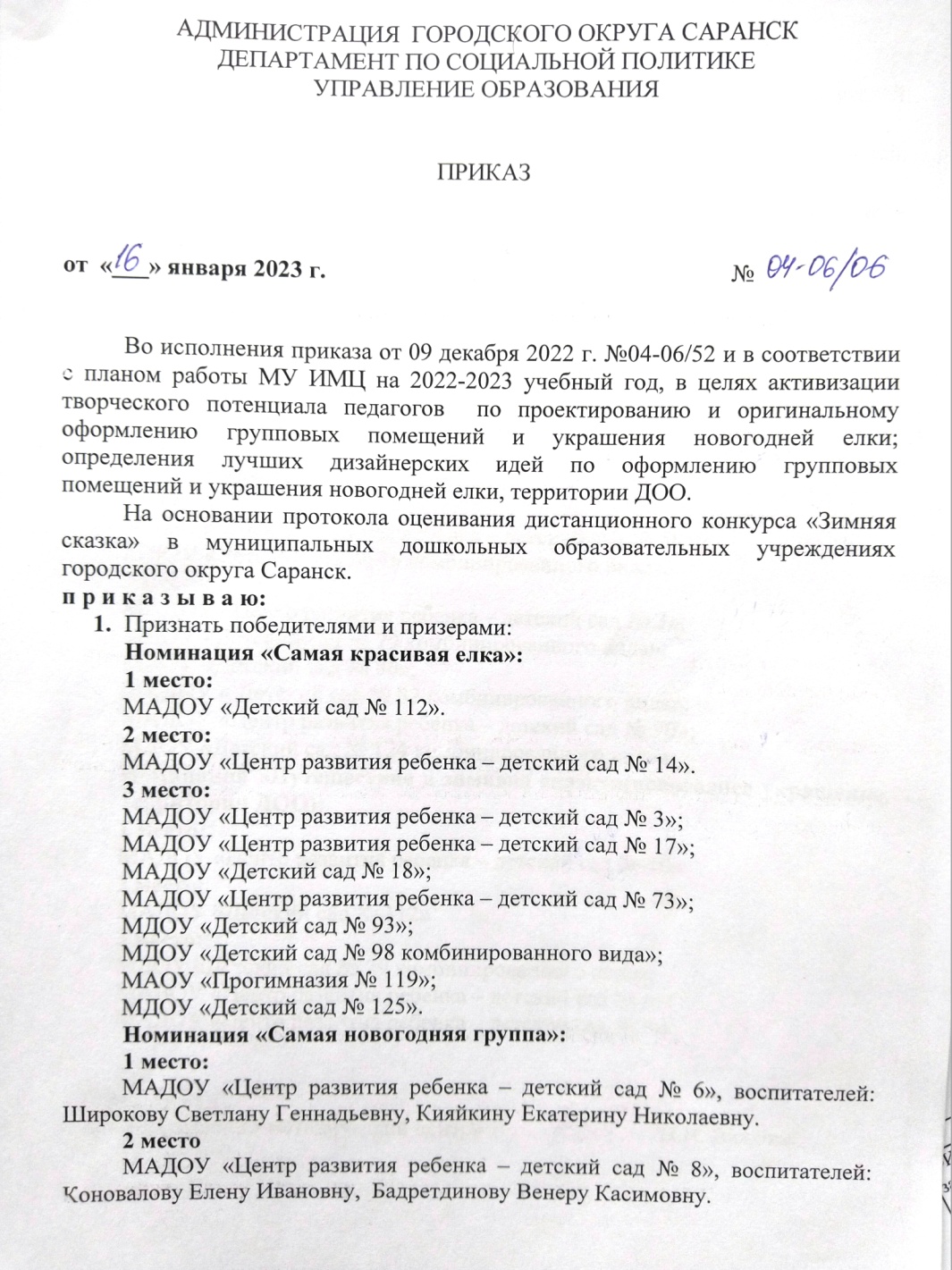 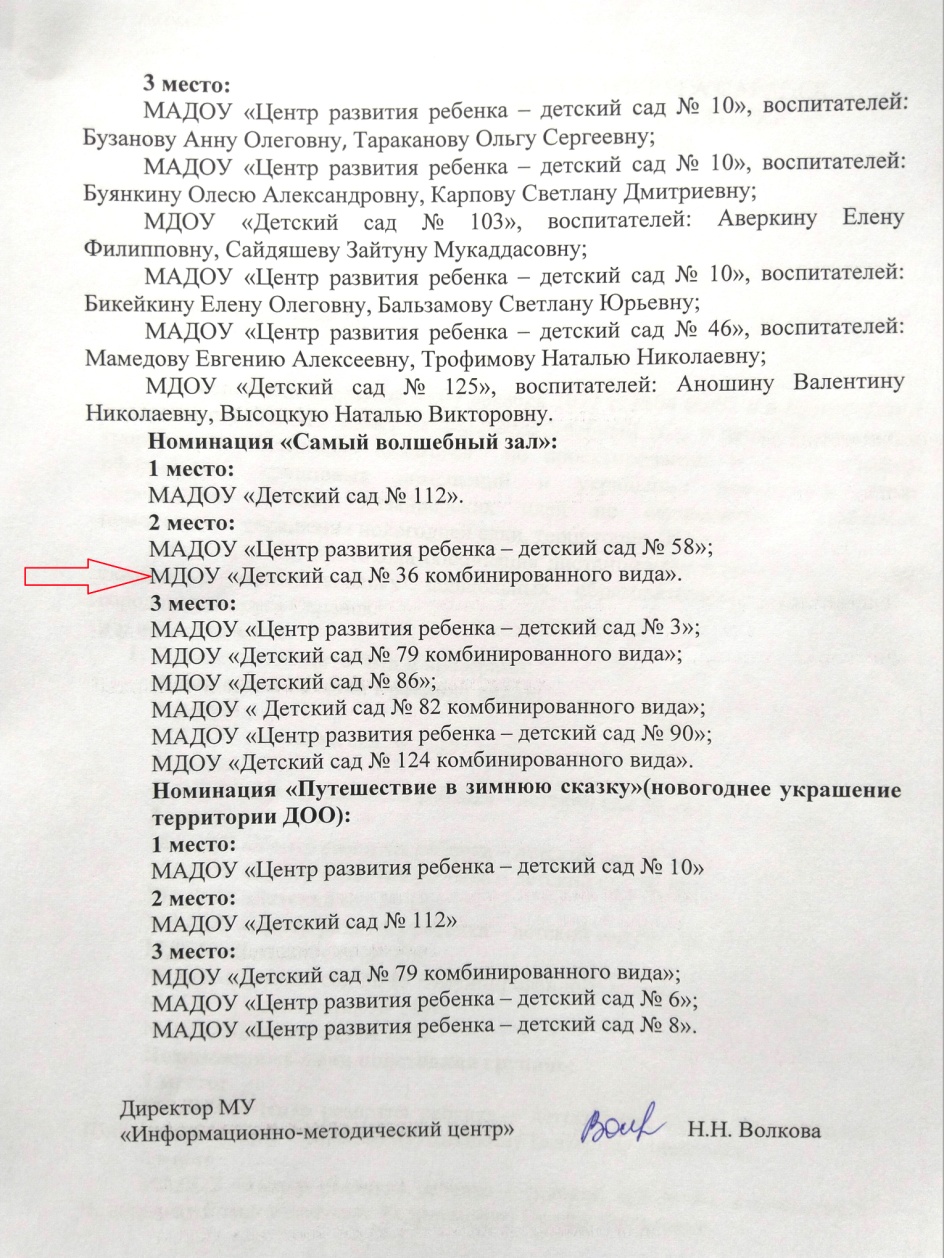 11.3. Победы и призовые места в российских конкурсах
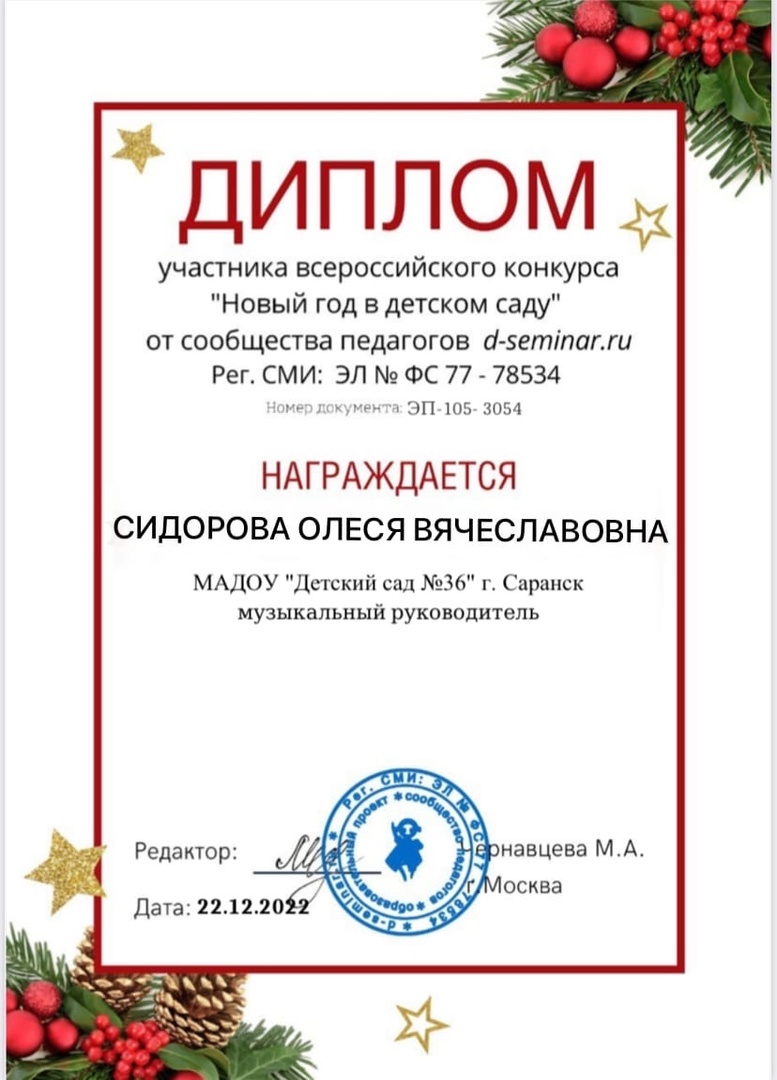 11.4. Победы и призовые места в международных конкурсах
13. Поощрения и награды
13.1. Российский уровень
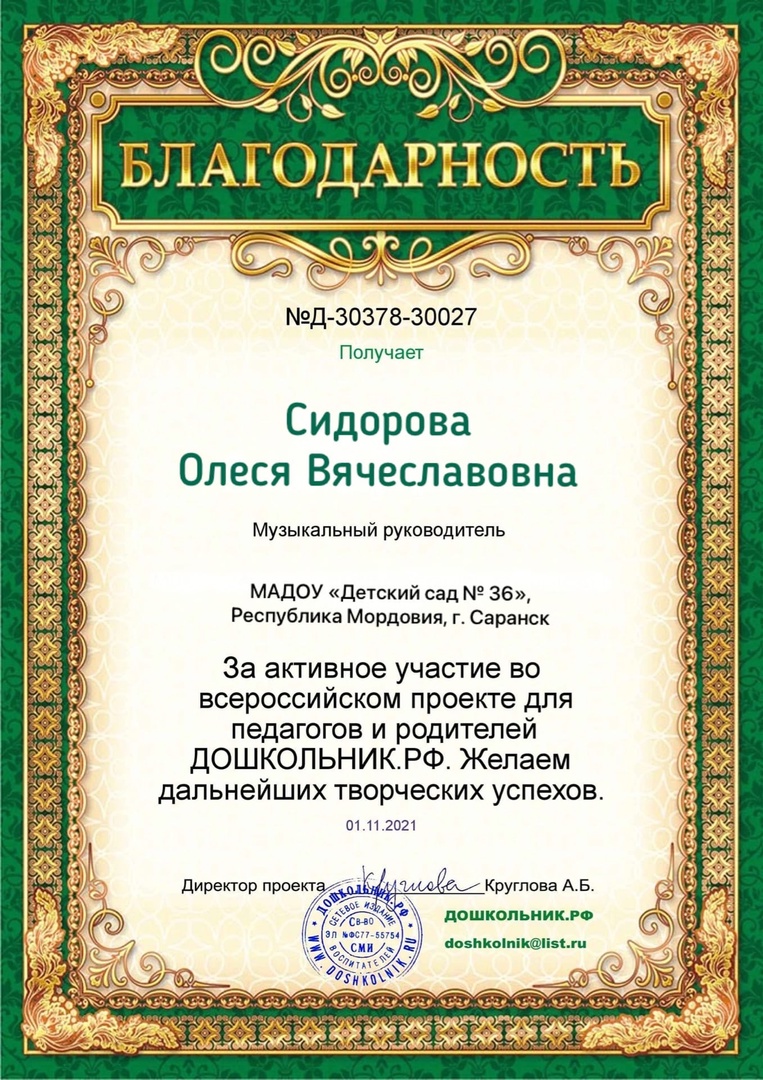 13.1. Российский уровень
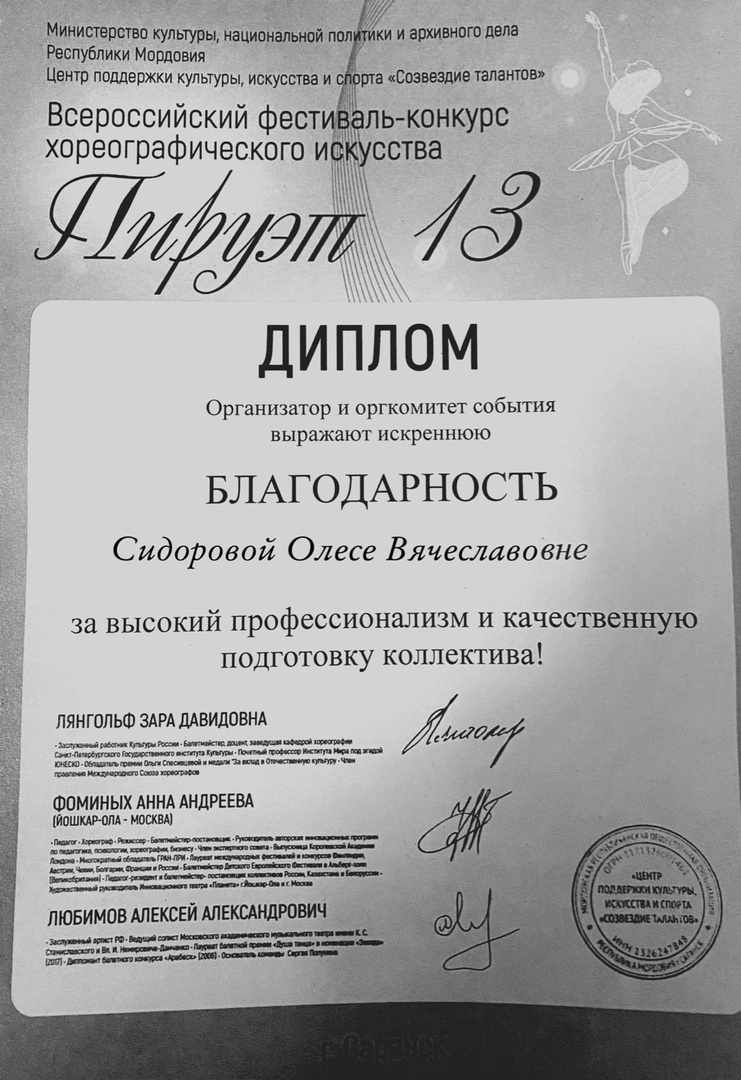 13.2. Международный уровень
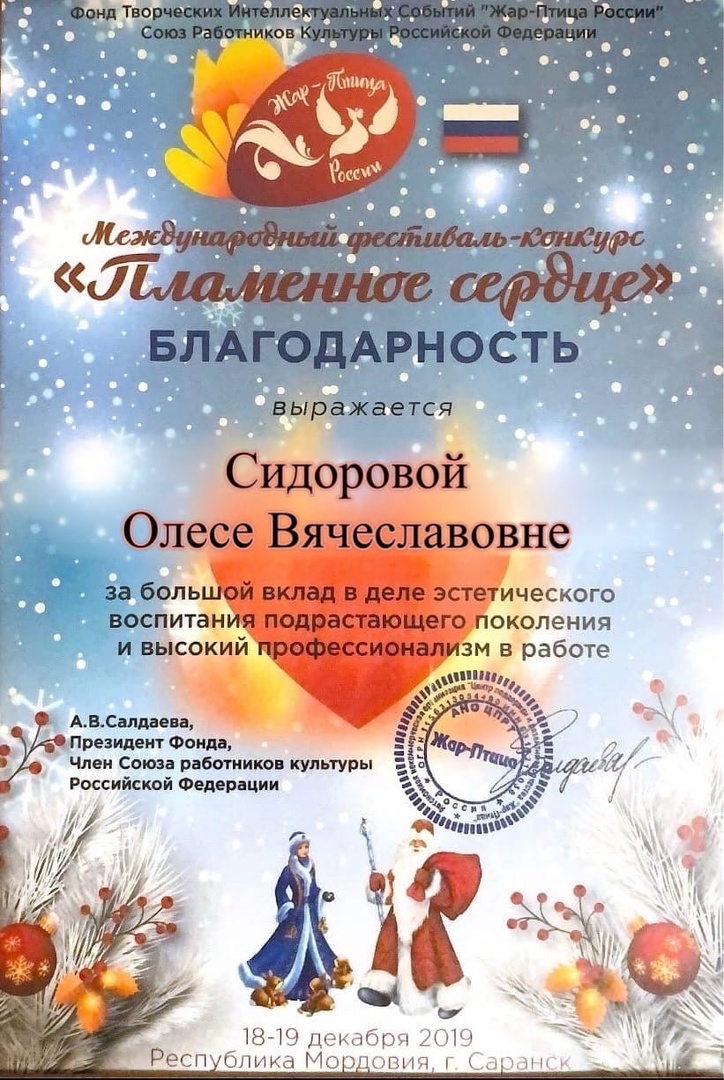 Спасибо за внимание!